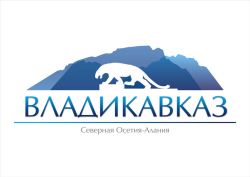 Город на фоне гор.
Владикавказ: от крепости к городу
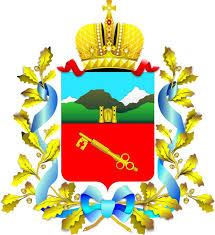 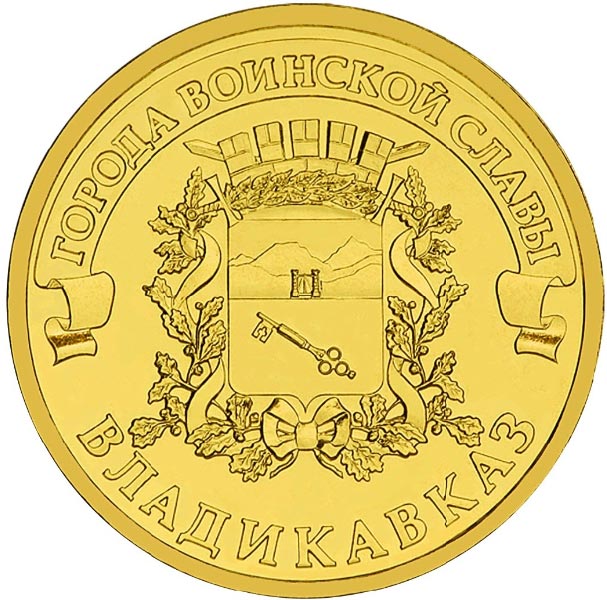 Мне хочется провести небольшую экскурсию по моему родному городу Владикавказу.Владикавказ — город на юге России, в центральной части Северного Кавказа, столица Республики Северная Осетия-Алания.Город основан в 1784 году как русская крепость на входе в Дарьяльское ущелье в связи с подписанием Георгиевского трактата между Россией и Грузией и началом строительства Военно-грузинской дороги.8 октября 2007 года указом президента Российской Федерации Владикавказу присвоено почётное звание Российской Федерации «Город воинской славы».
Дзауг Бугулов
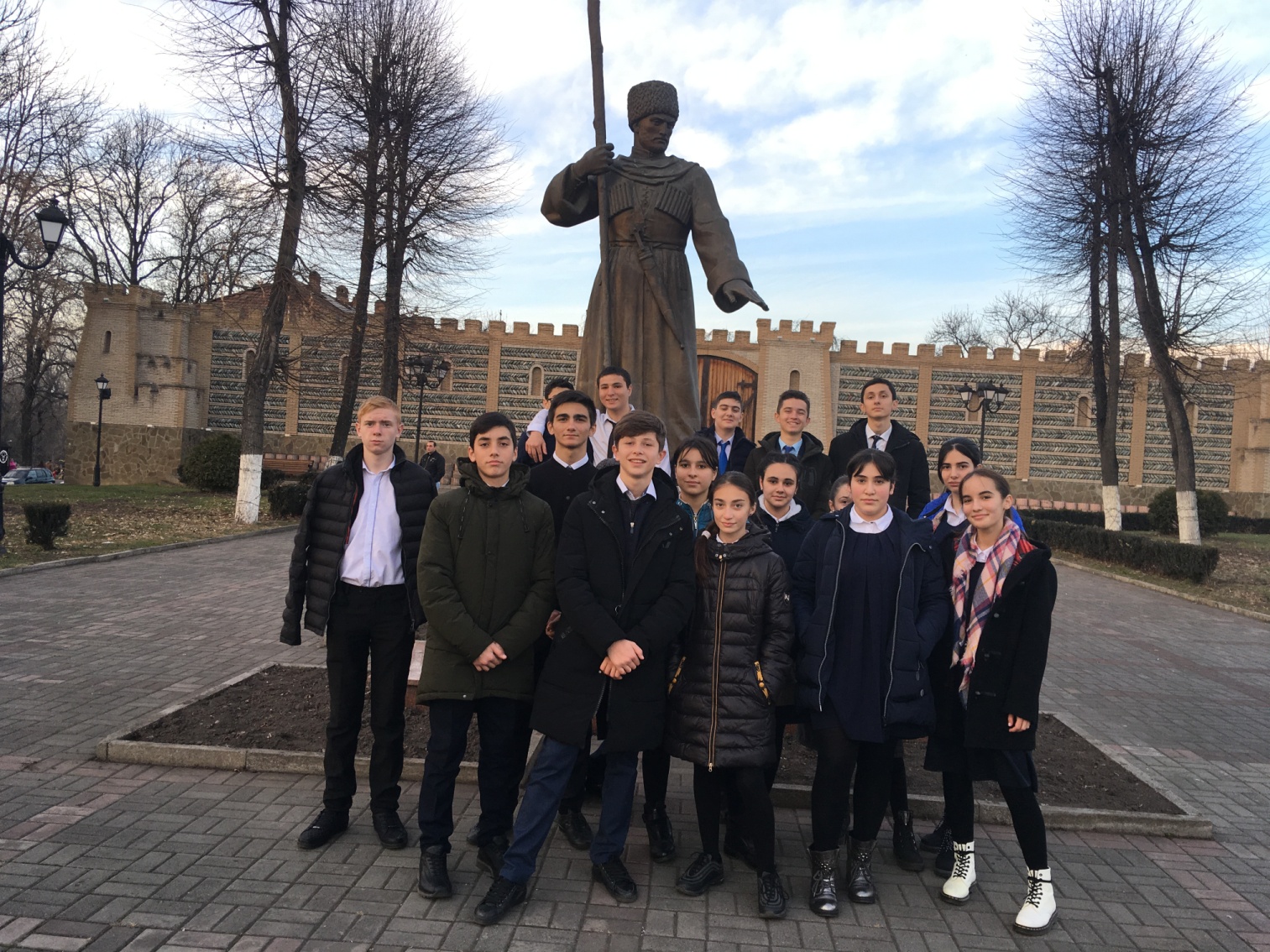 Крепость Владыкавказ
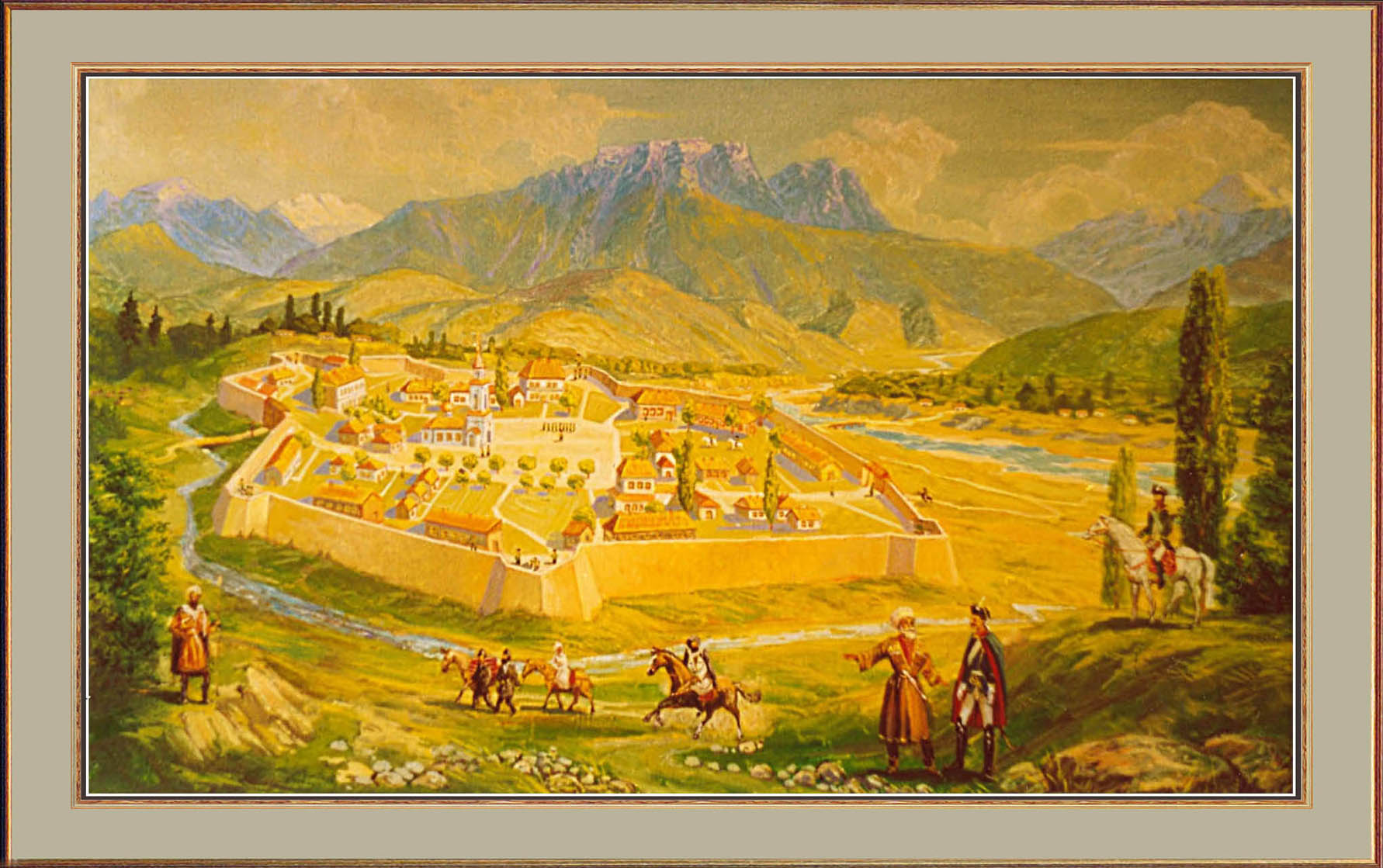 У крепостных ворот
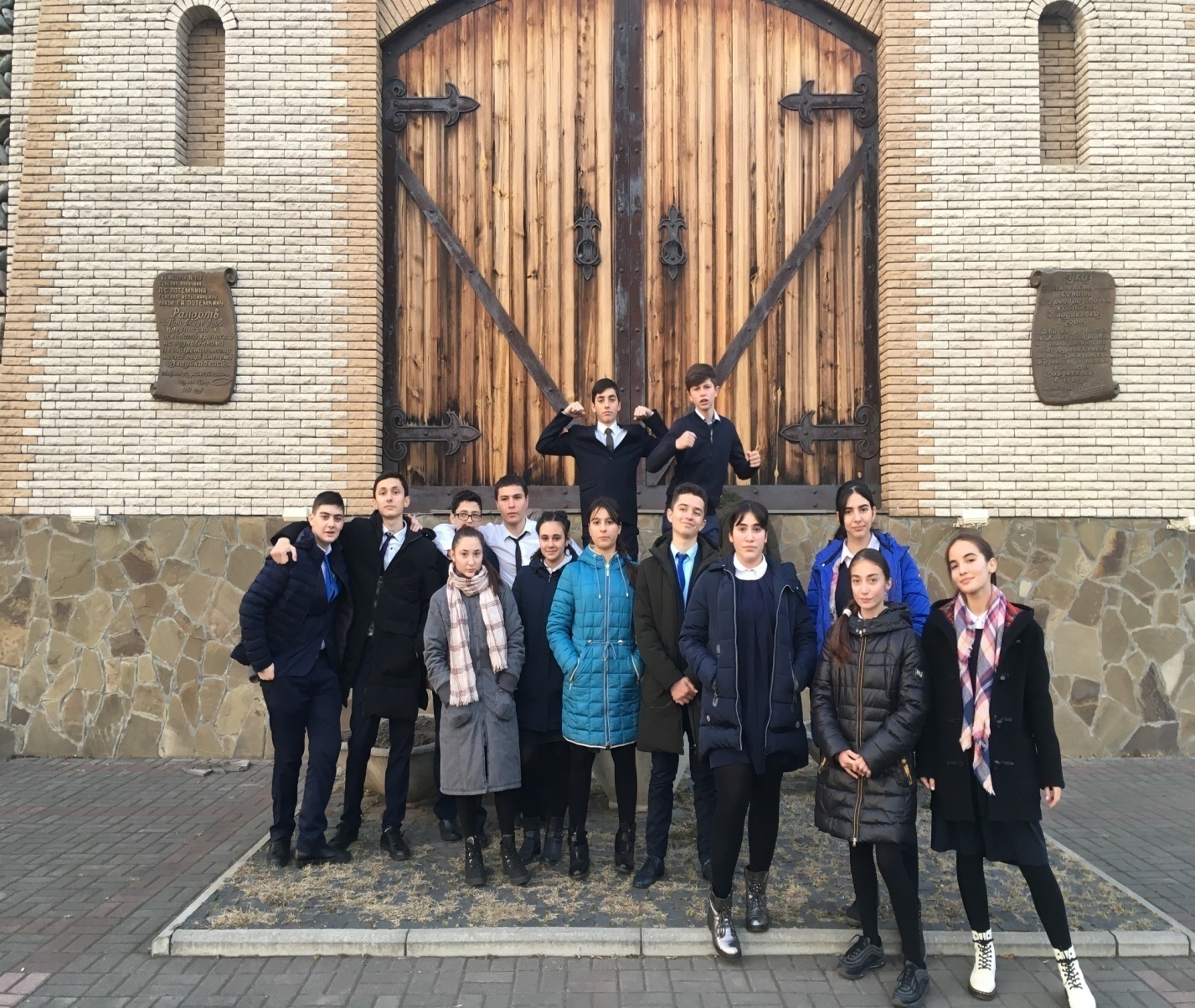 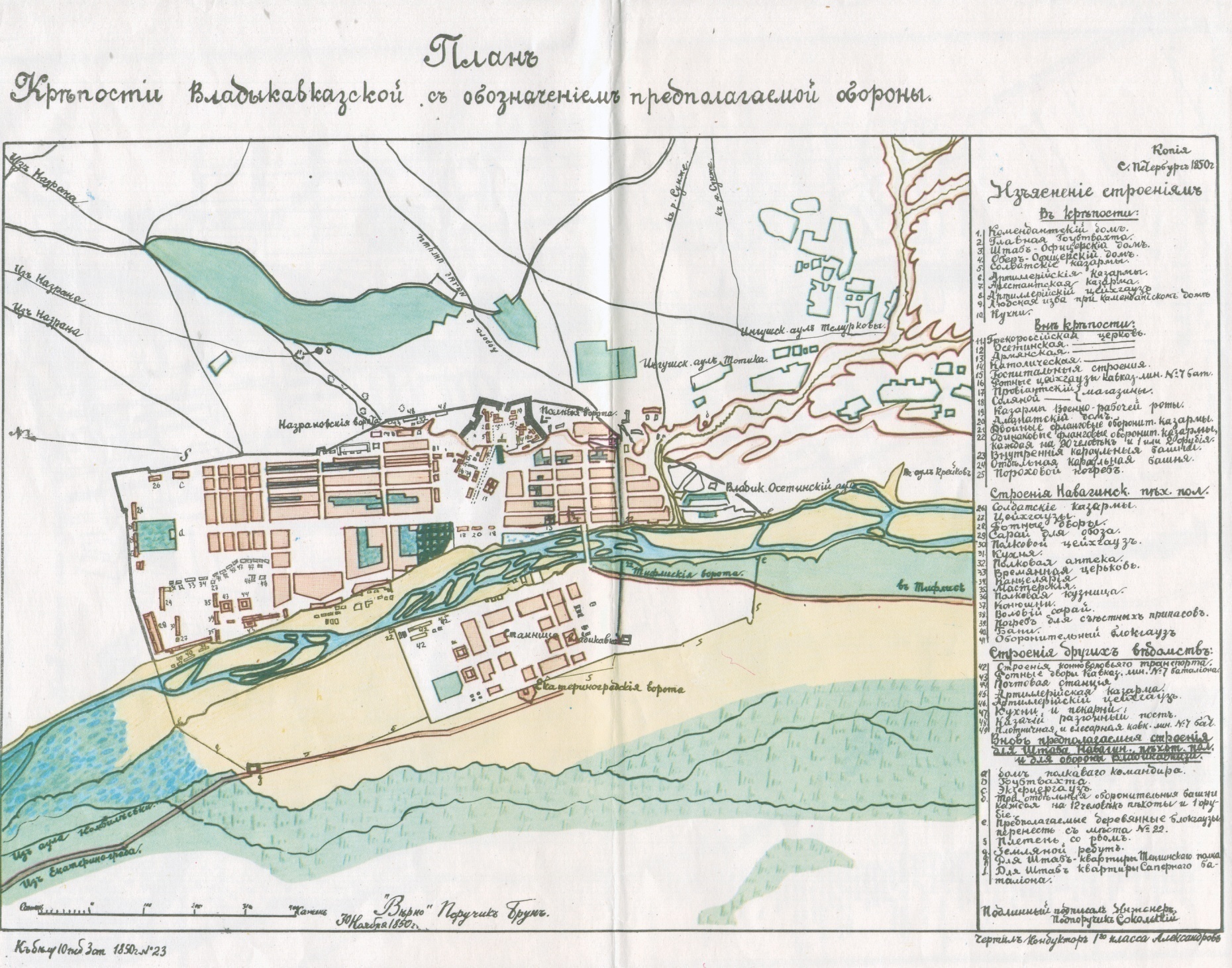 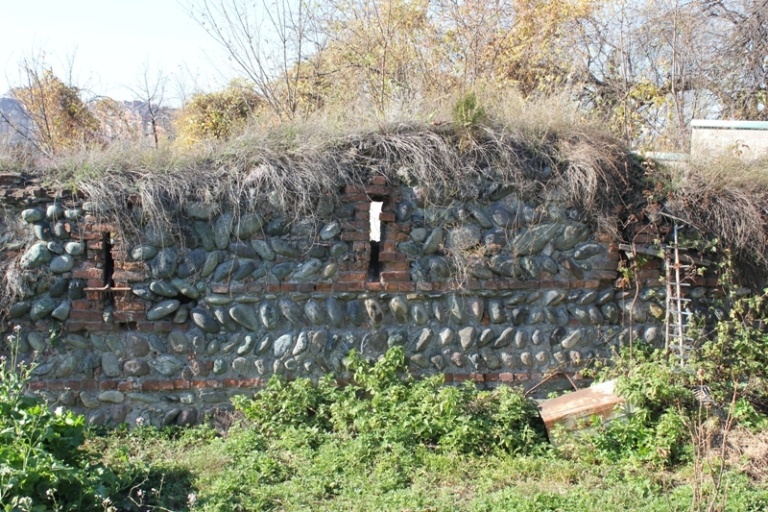 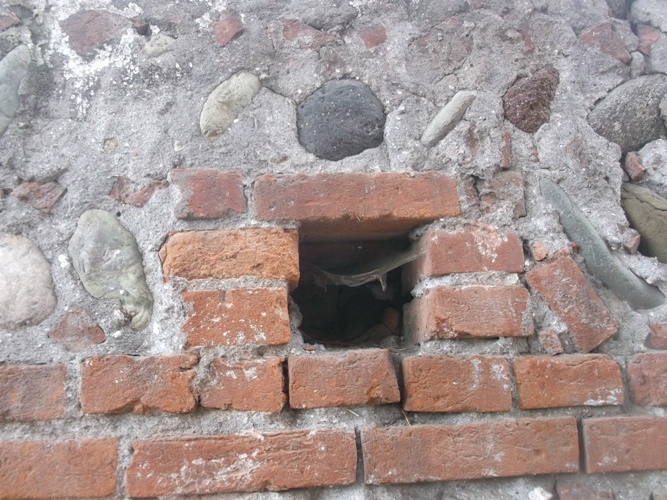 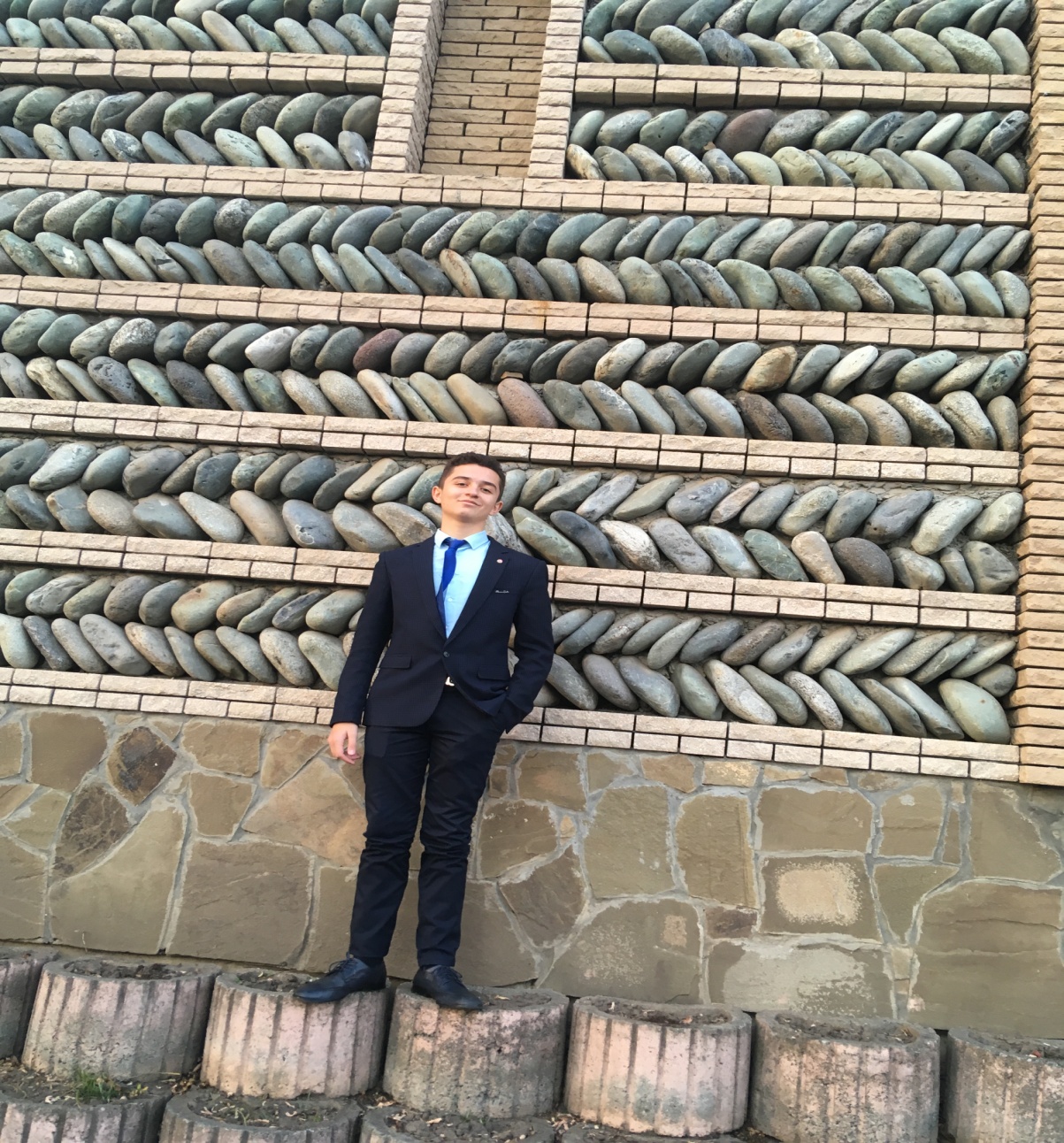 вокзал
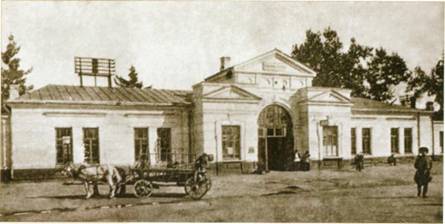 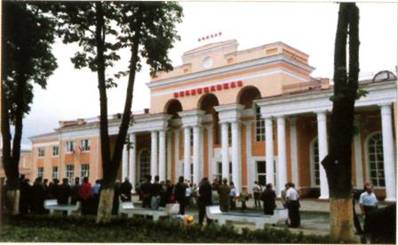 Ольгинский мост
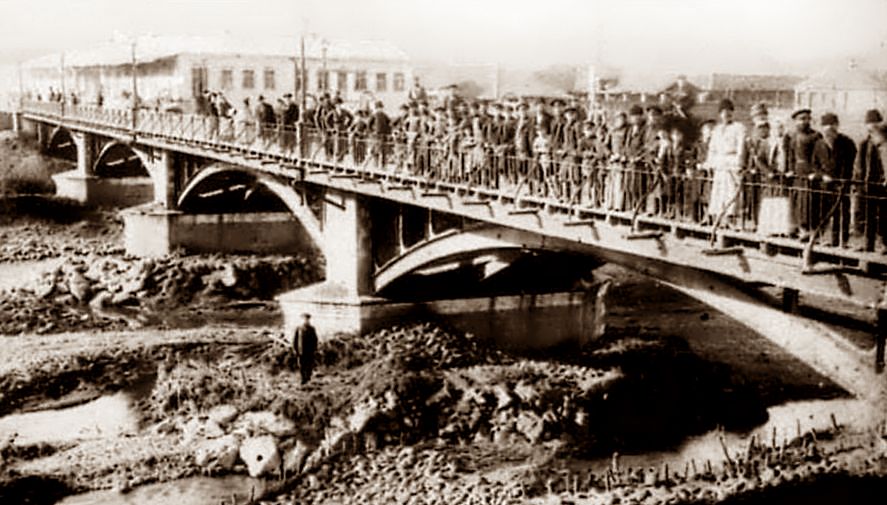 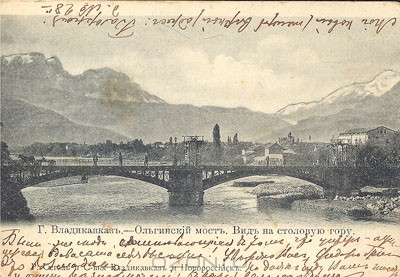 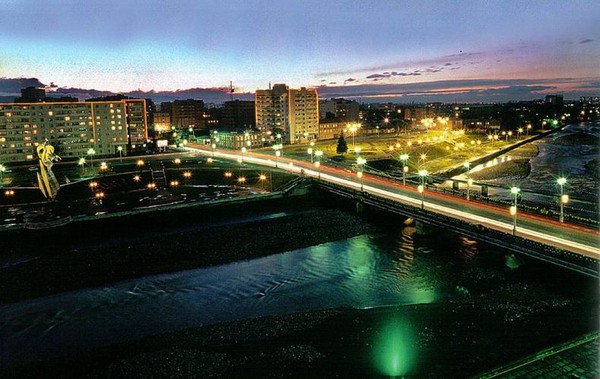 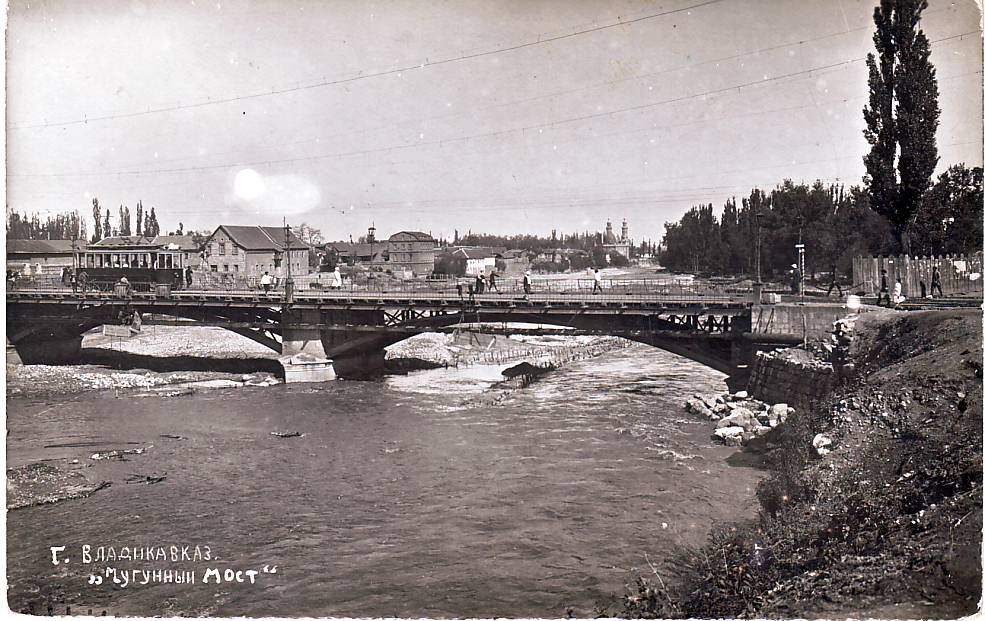 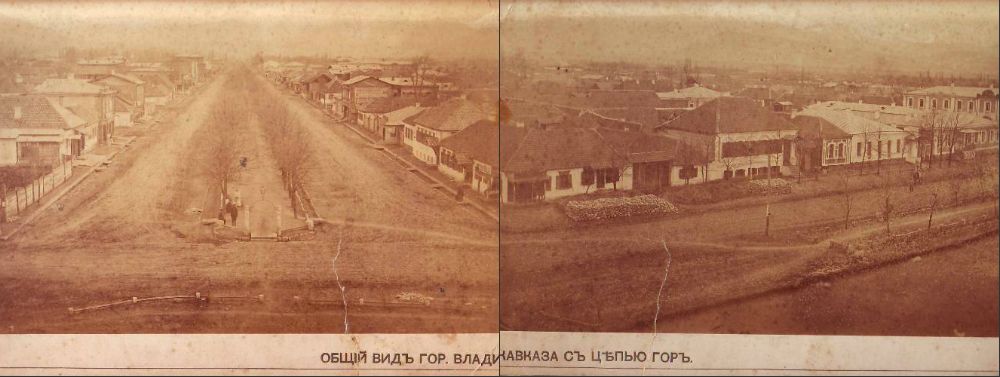 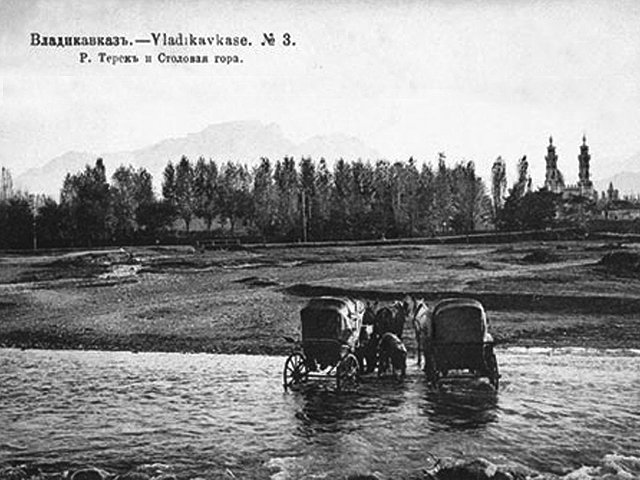 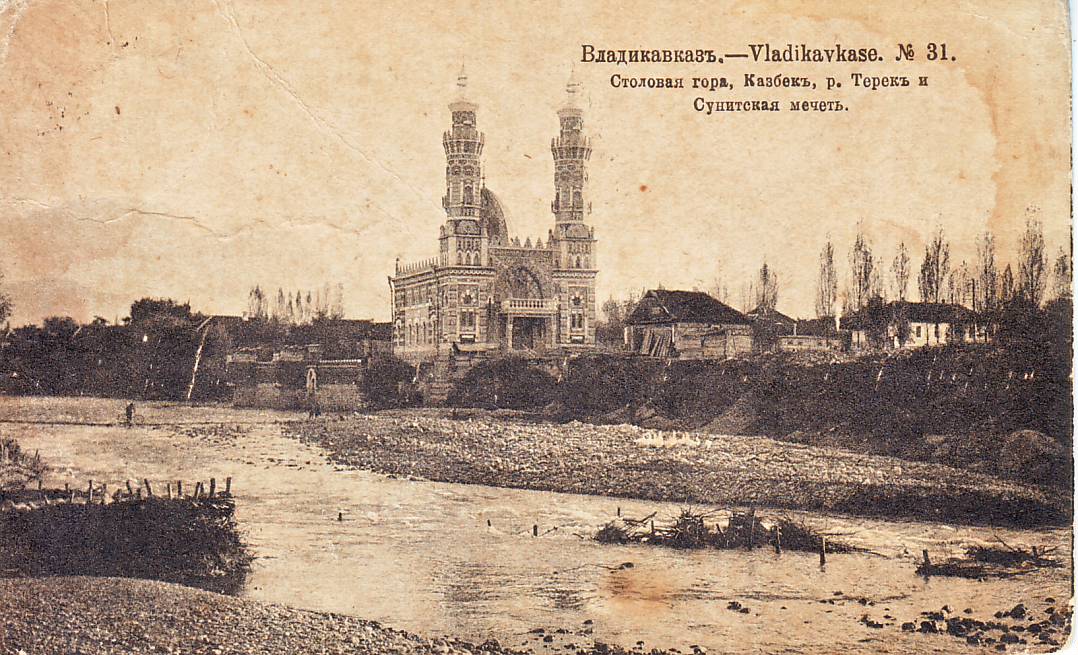 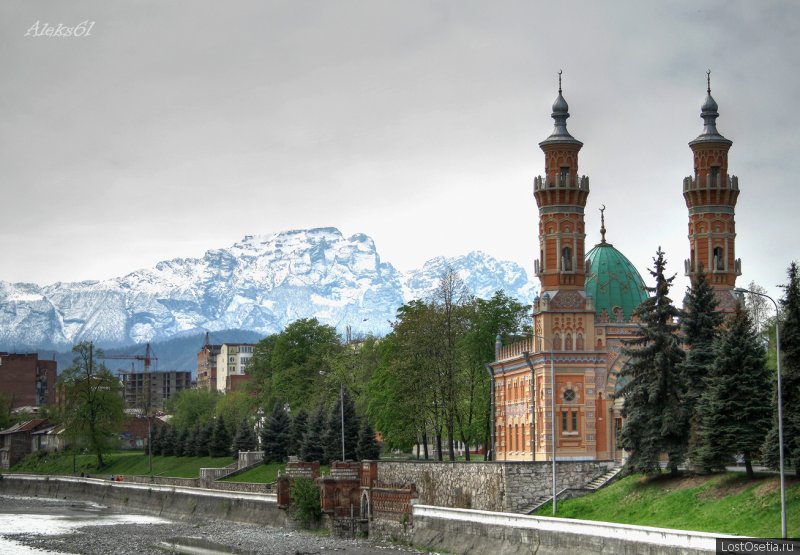 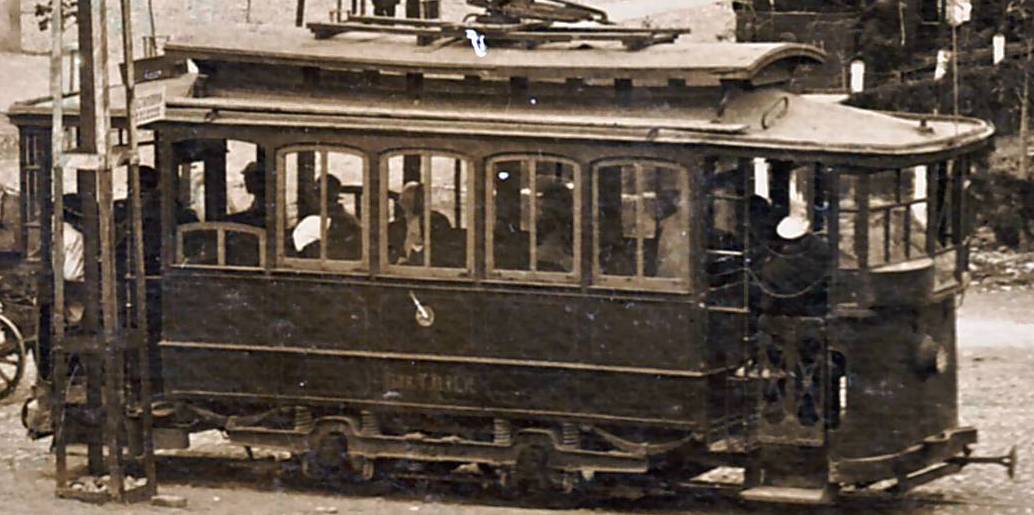 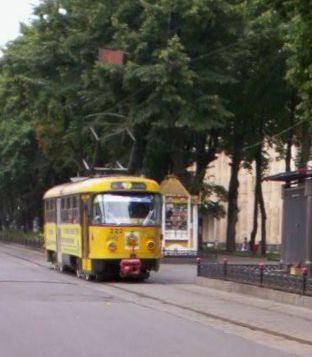 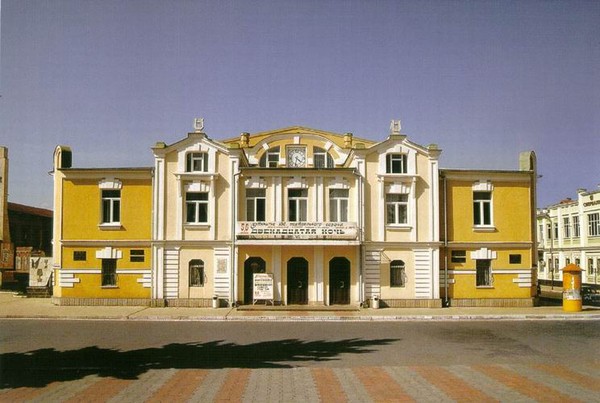 Русский драматический театр
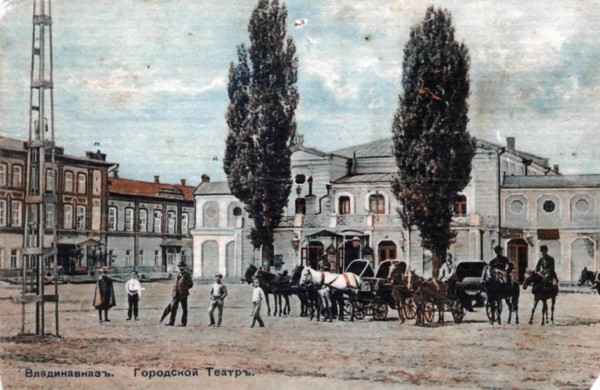 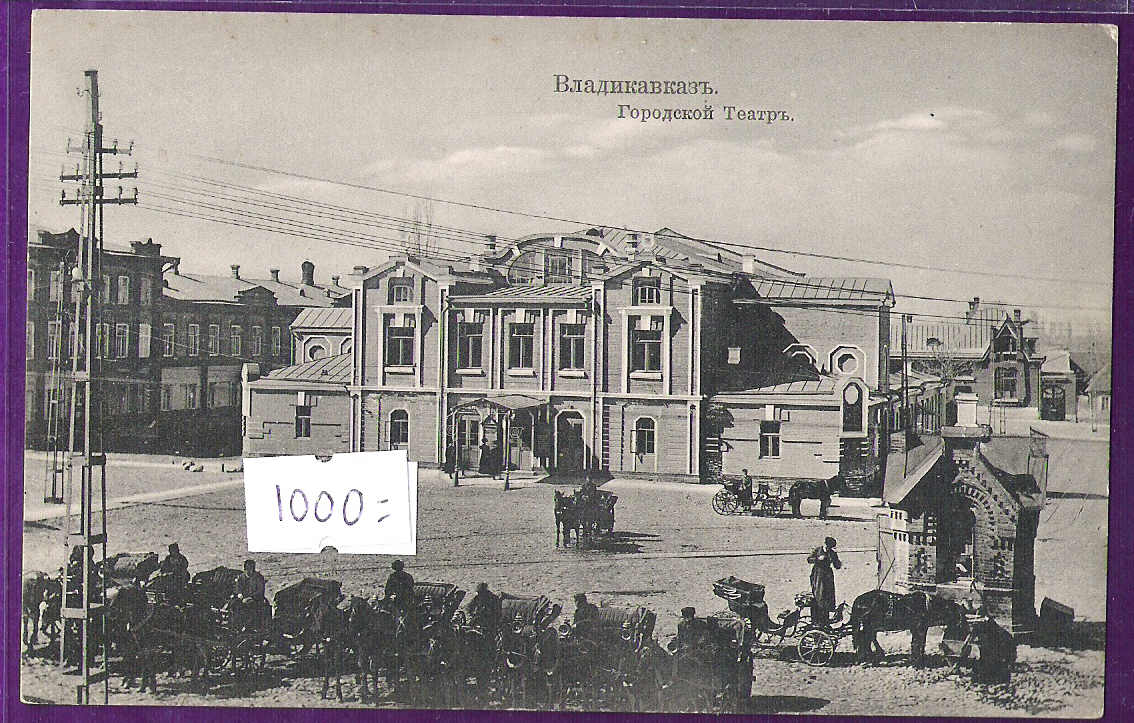 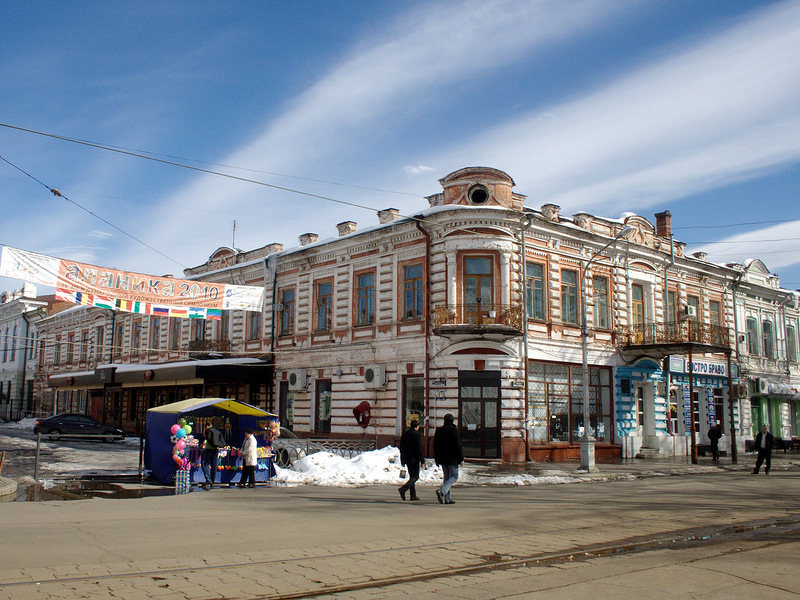 Особняк Е.С.Зипалова - гостиница "Европа" Особняк Е.С.Зипалова (гостиница "Европа") находится в центре города. По тем временам комфортабельная, престижная, имеющая массу преимуществ в сравнении с другими гостиница. Престижная и по внешнему облику, и по объемно-пространственной композиции, с внутренним двориком, рестораном и библиотекой. Первый этаж был отведен под контору и магазины. На кровле были устроены световые фонари. В настоящее время здесь находится Республиканский институт повышения квалификации работников образования.
Старейшее здание города – церковь Рождества Пресвятой Богородицы на Осетинской горке. Освящена 24 марта 1824 г.(до этого с 1815 г. было деревянное здание),
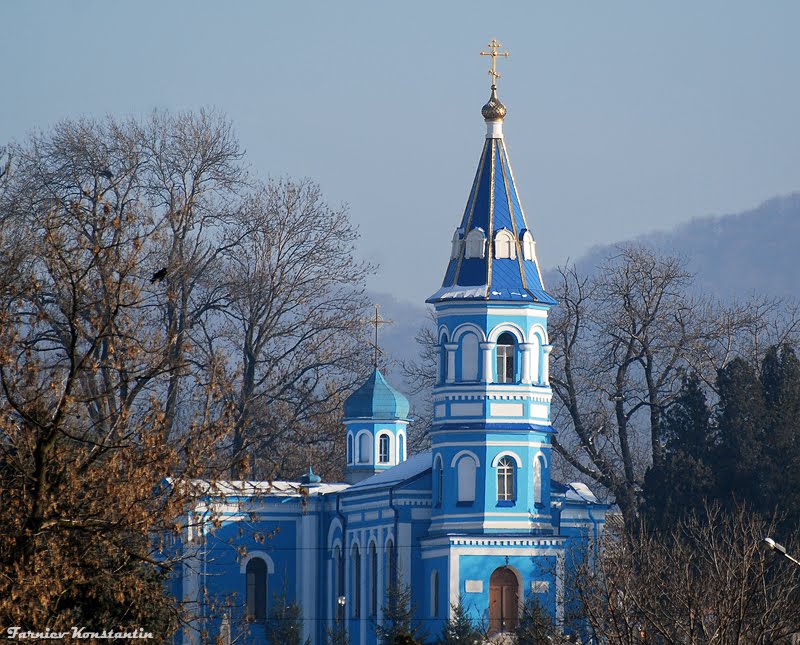 Улица Лорис-Меликовская в старом Владикавказе.
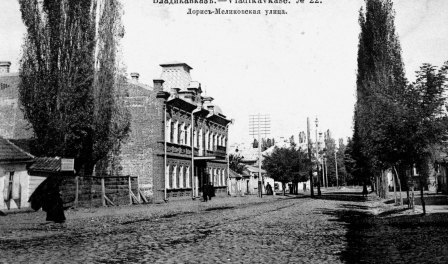 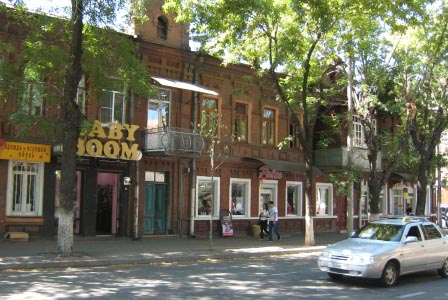 Улица Ленина во Владикавказе сегодня
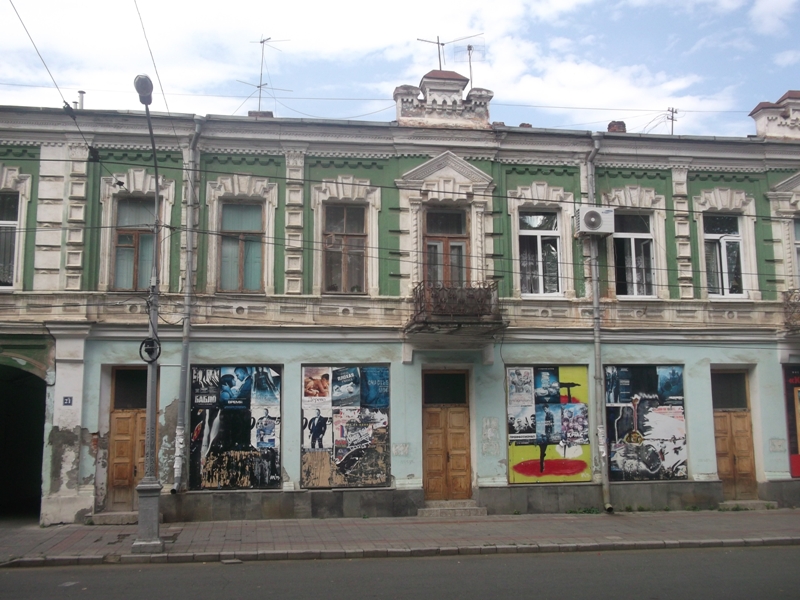 Дом № 19 Проспект Мира (Александровский проспект). В этом здании находился первый синематограф – на втором этаже в большом помещении показывали кино. Сейчас здесь располагается аптека.
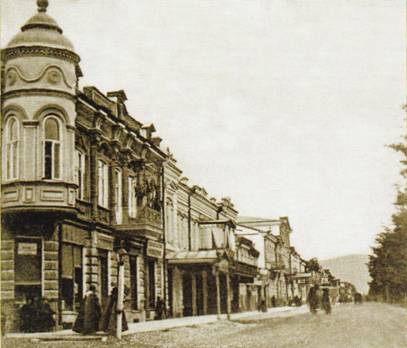 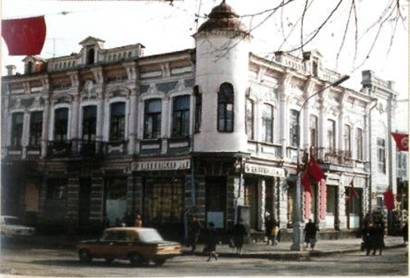 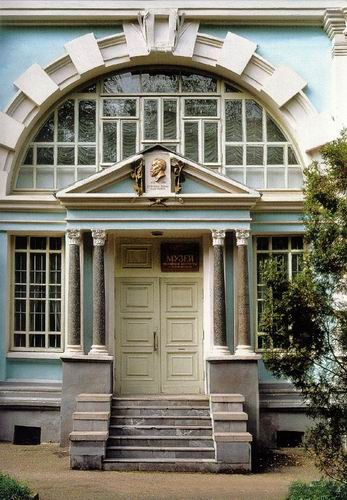 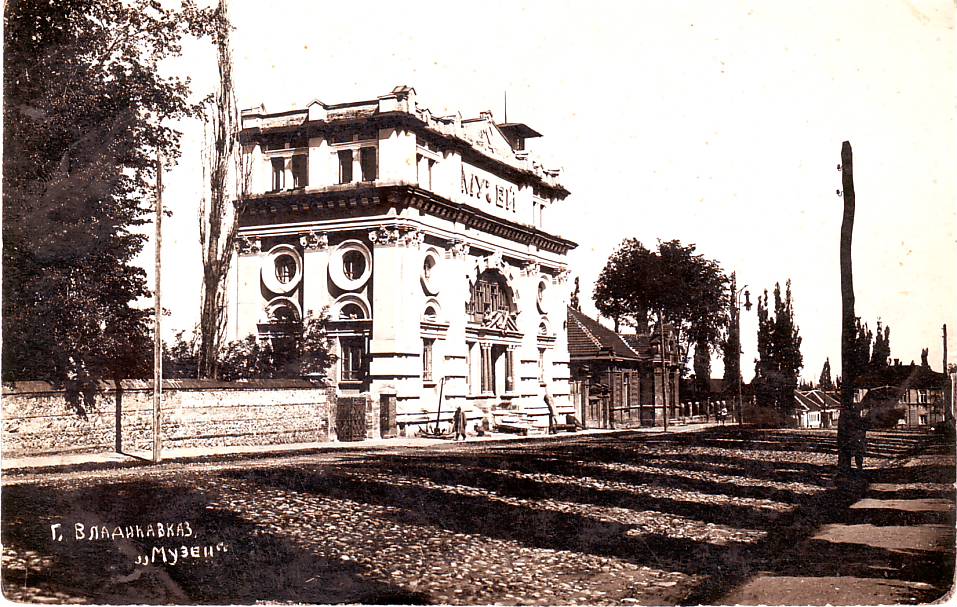 Музей осетинской литературы
Нестеровский поспект
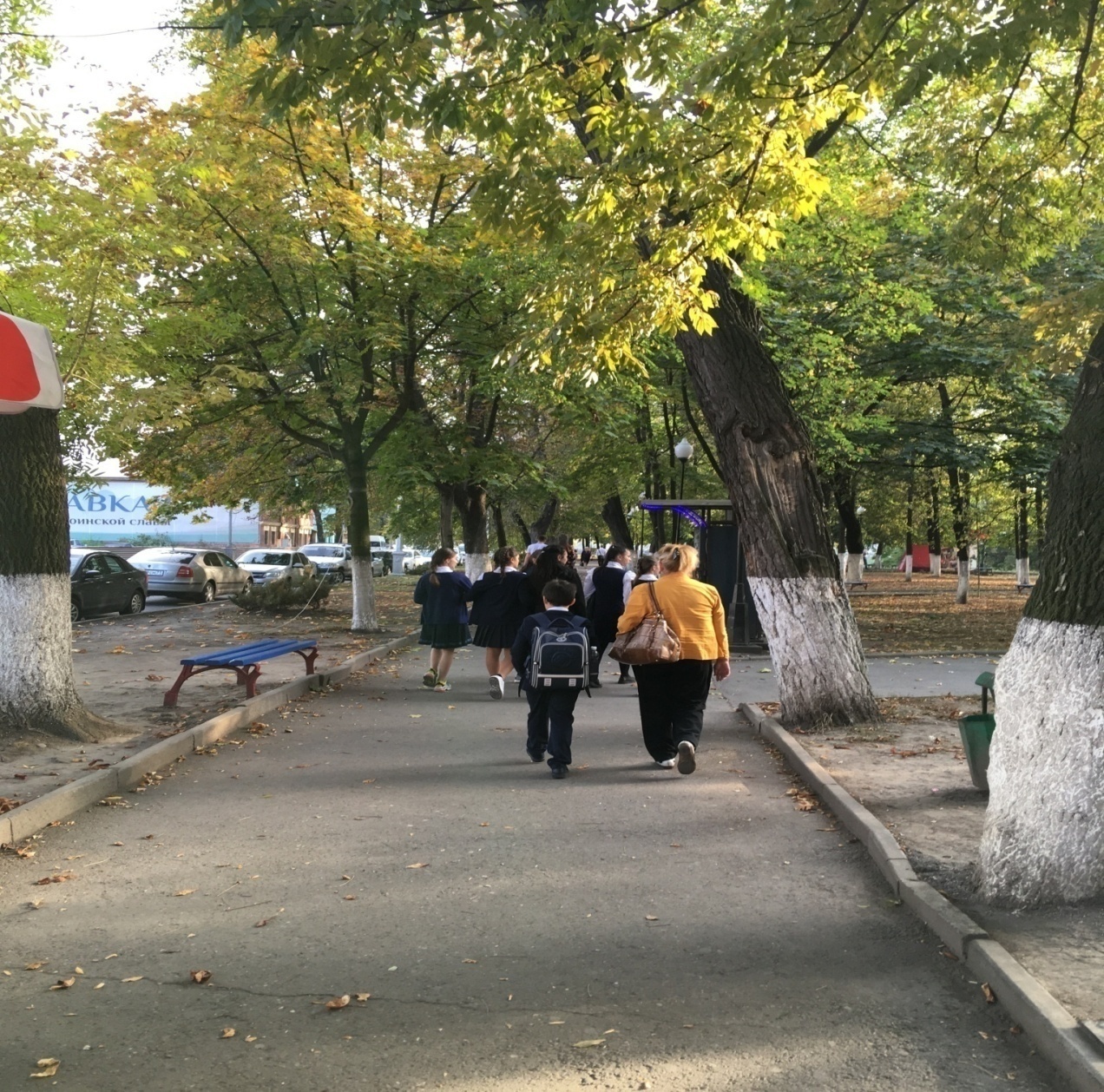 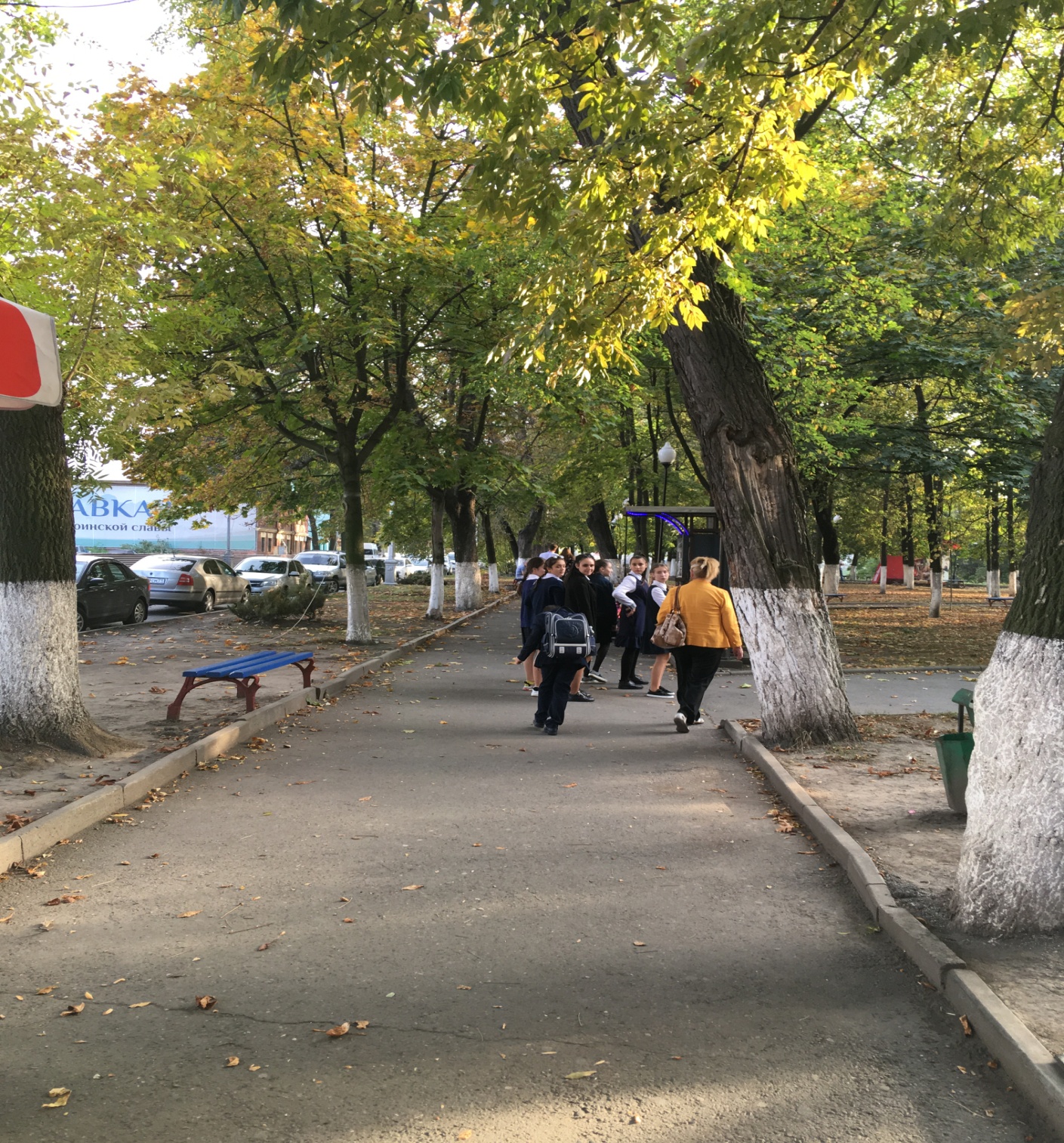 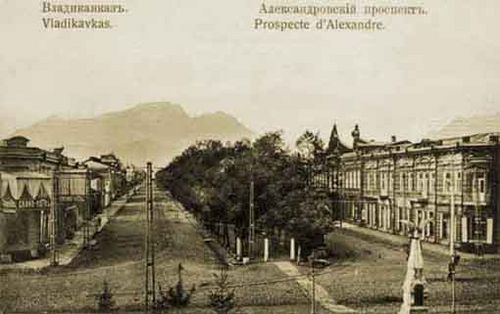 Александровский проспект
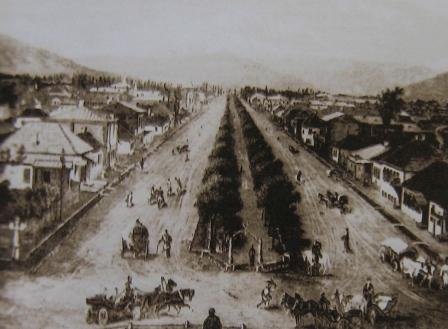 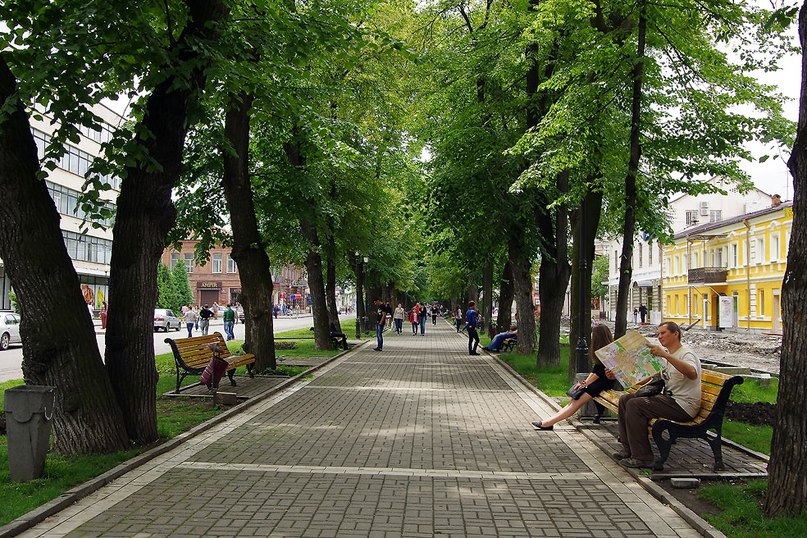 Богатый купец, неблагодарная француженка и Художественный музей
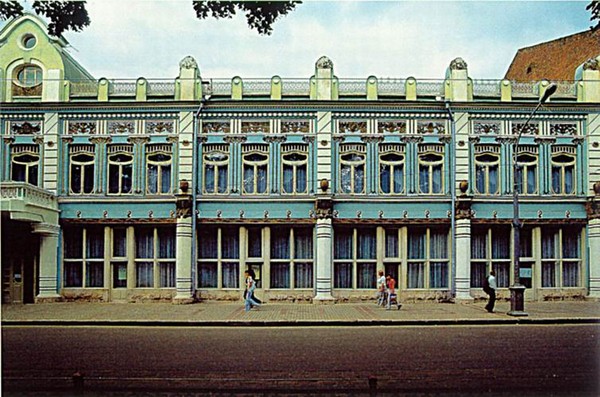 Гостиница"Империал" была построена в 1899 году.
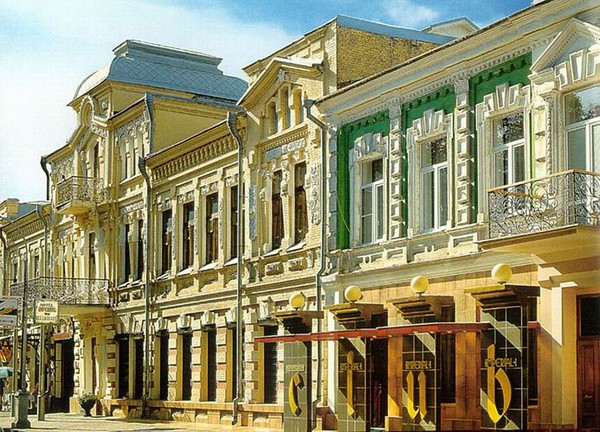 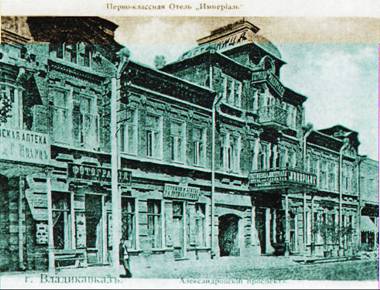 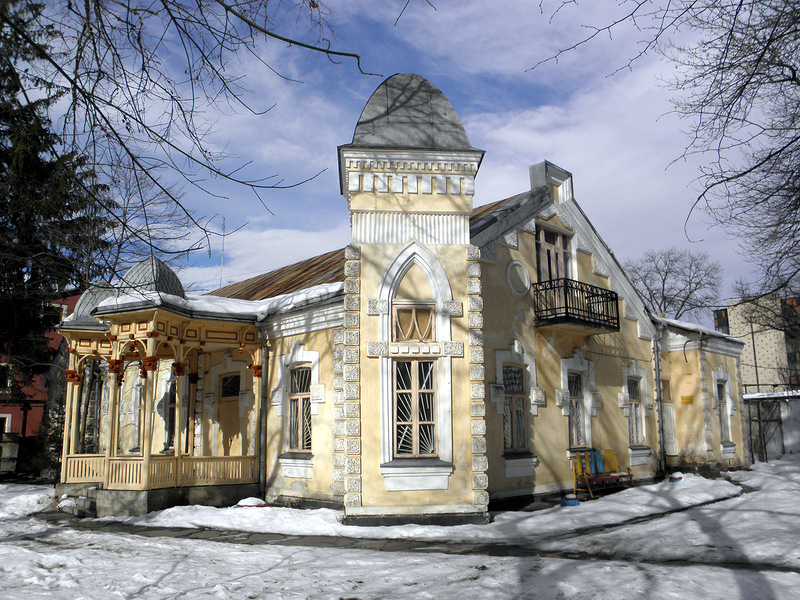 Дворец барона Штейнгеля во Владикавказе - это роскошное, двухэтажное здание с  башнями. Окна овальные, полукруглые, вытянутые в готическом стиле. Балконы, лоджии, арочные галереи, масса всевозможных архитектурных украшений и скульптур – красота, хотя и смешение самых разных стилей. Дом барон построил, а жить в нем не стал. По одним слухам, он вынужден был продать его городу, по другим – подарил свой дворец Владикавказу.
Суннитская мечеть. Открыта 14 октября 1908 года
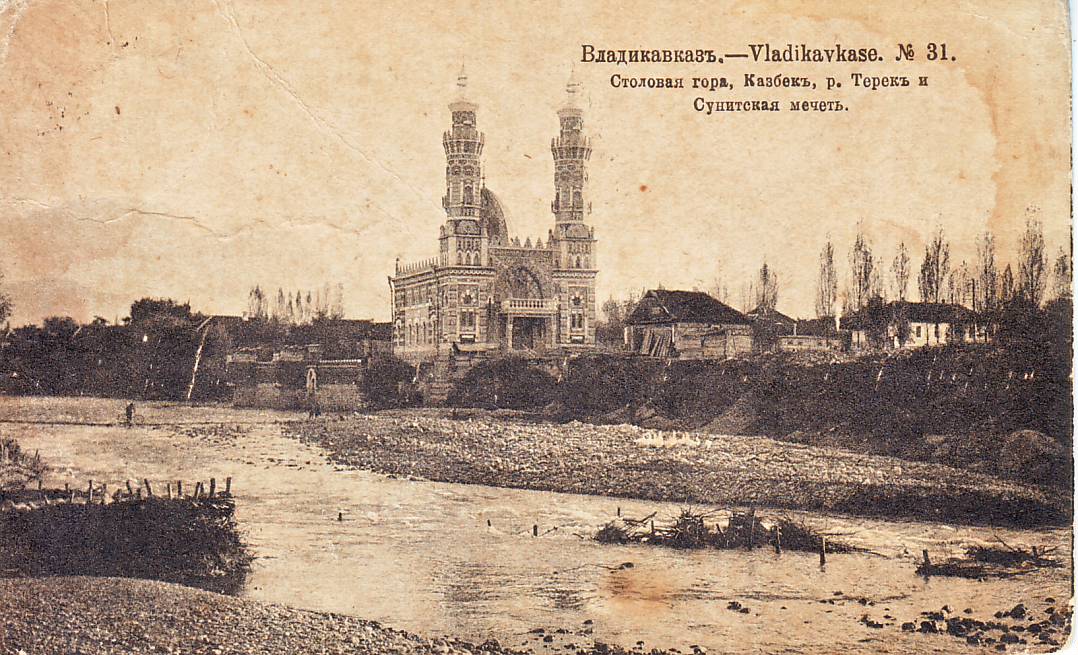 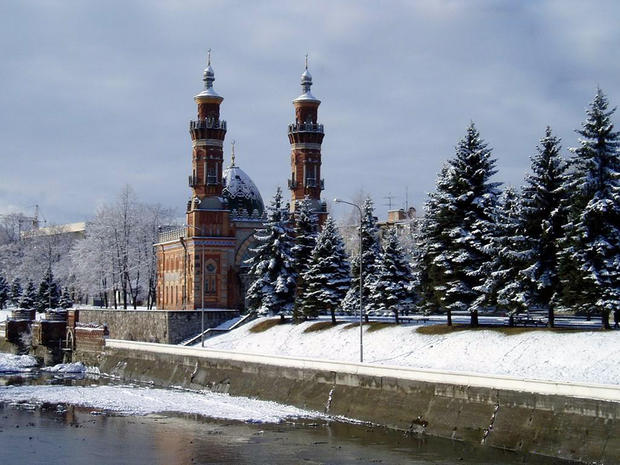 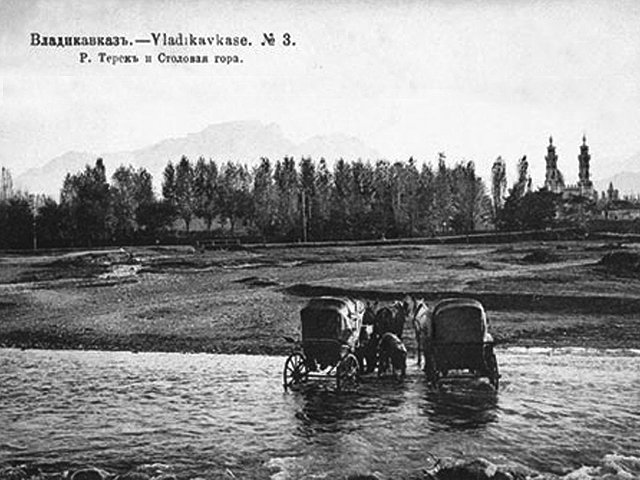 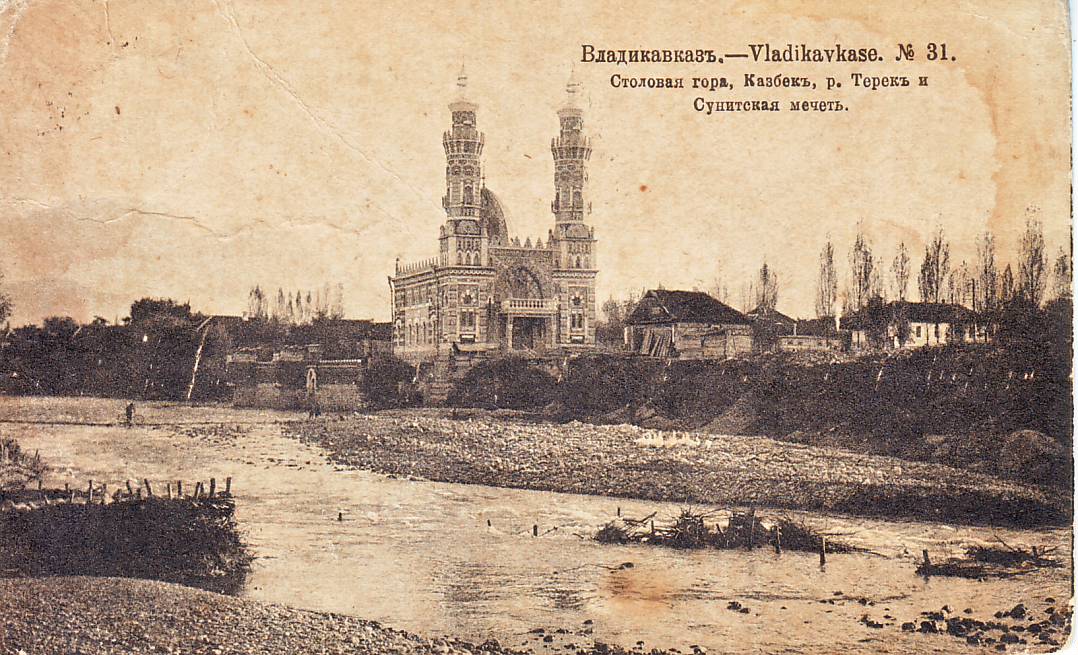 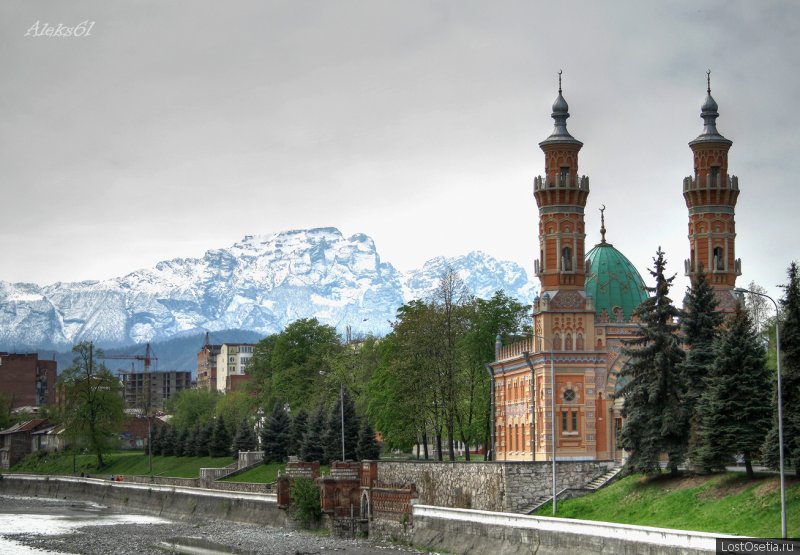 Городской парк
Открытие парка 1893год
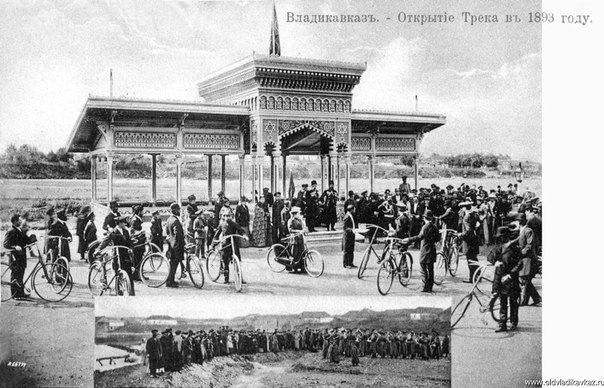 Главный вход
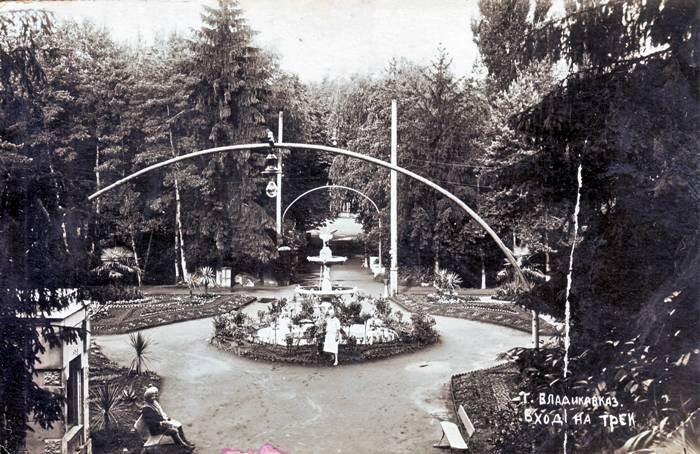 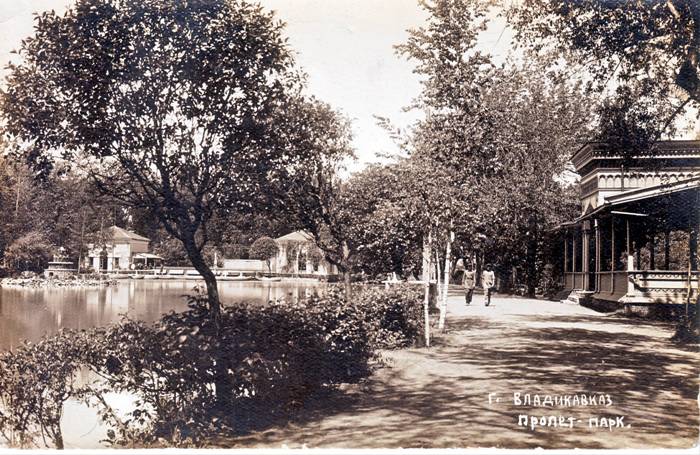 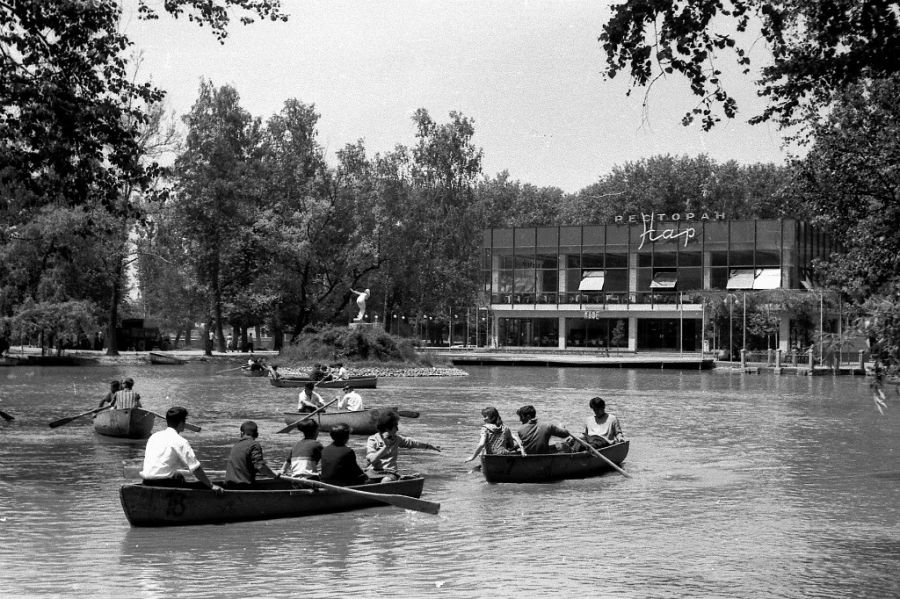 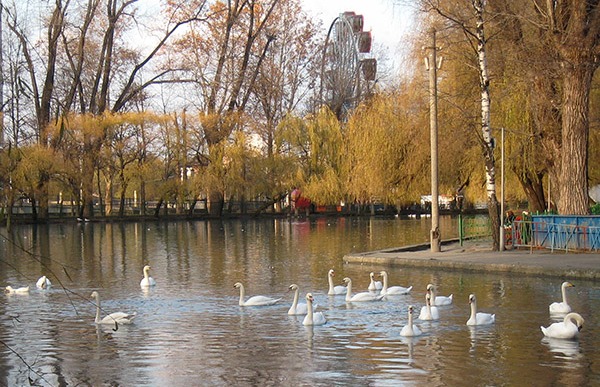 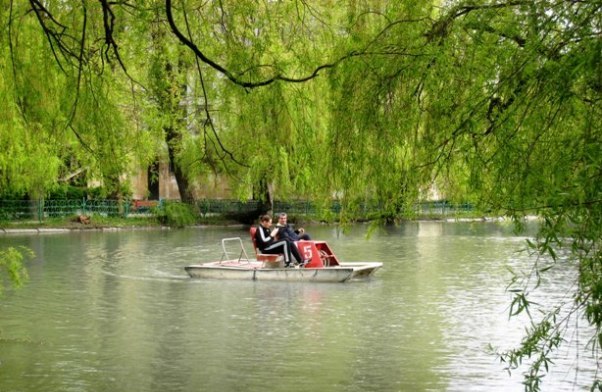 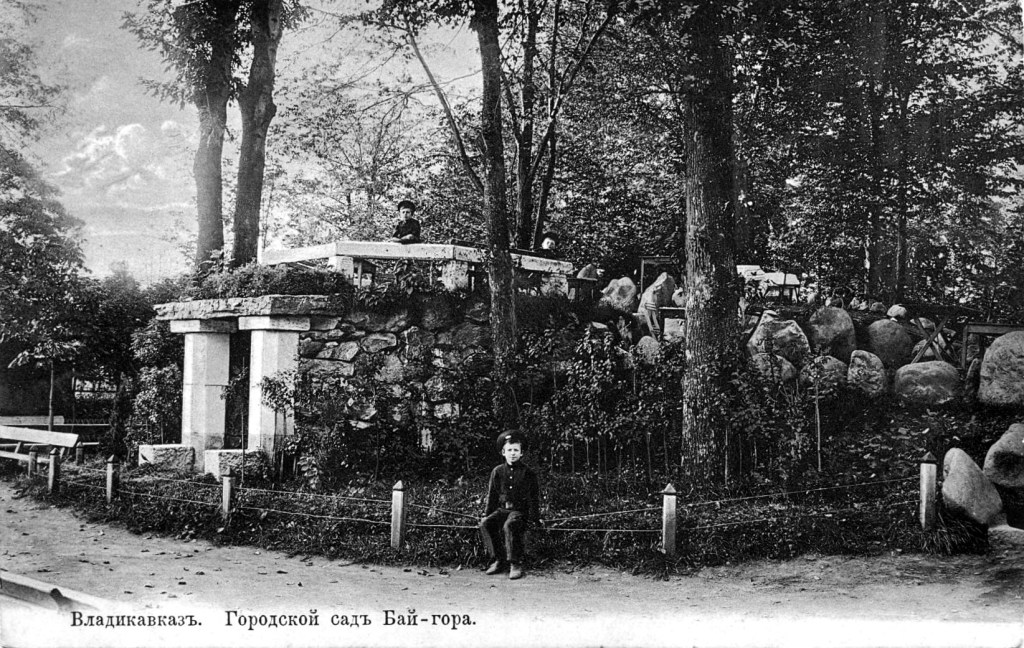 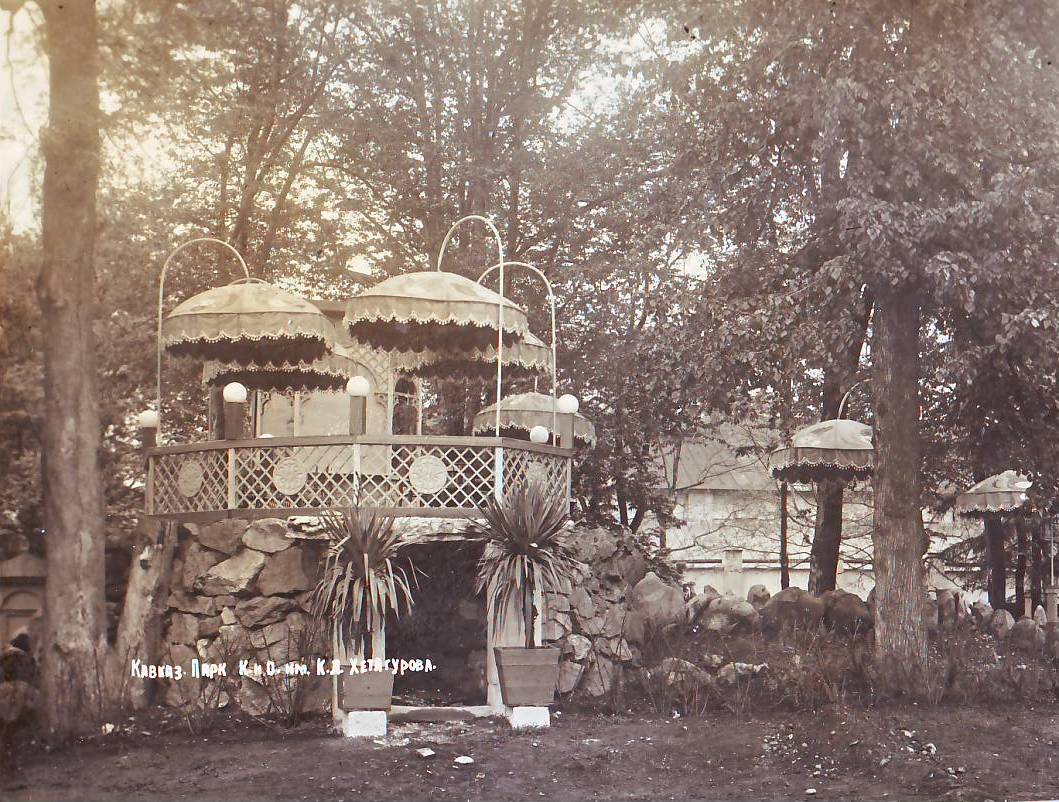 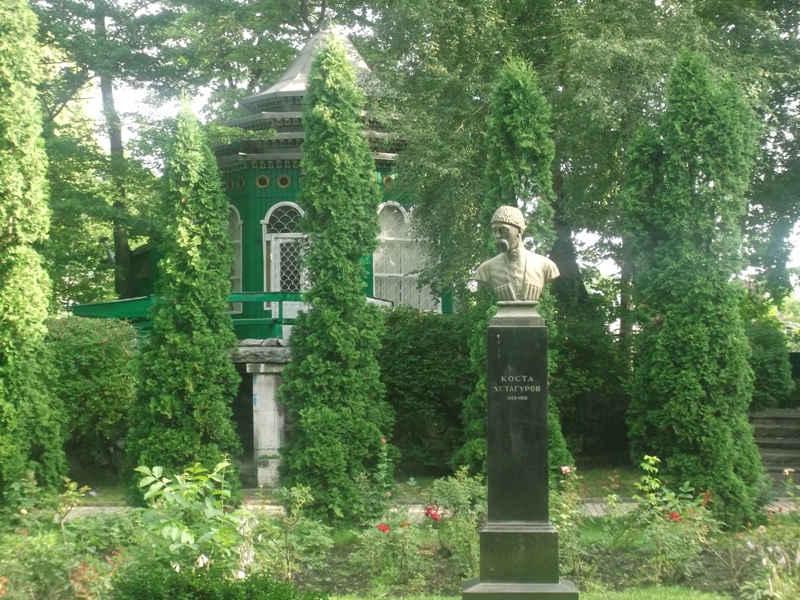 Центр города-вчера и сегодня
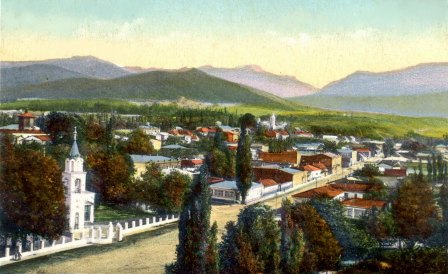 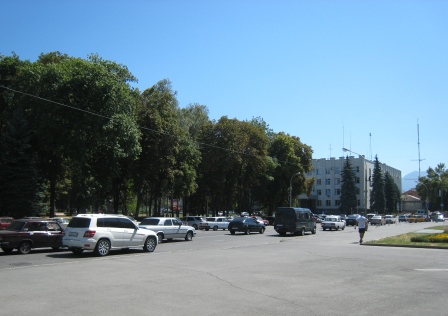 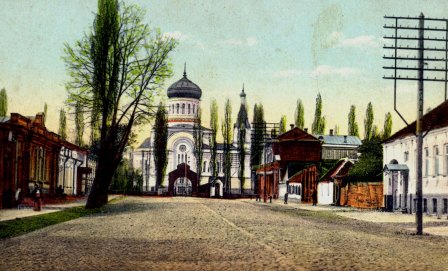 Угол улиц Тамаева и Бутырина во Владикавказе сегодня
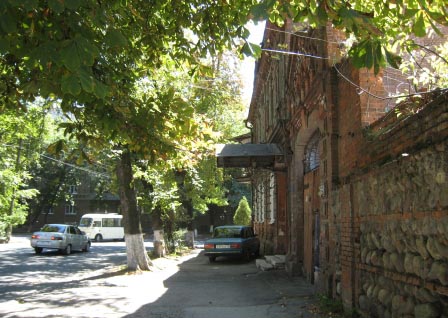 На пересечении нынешних улиц Тамаева и Бутырина стояла церковь
срочное автомобильное движение по Военно-Грузинской дороге должно было начаться с весны 1909 года.
Около гостиницы "Гранд -Отель" на Александровском проспекте ,стоят автомобили в ожидании клиентов .
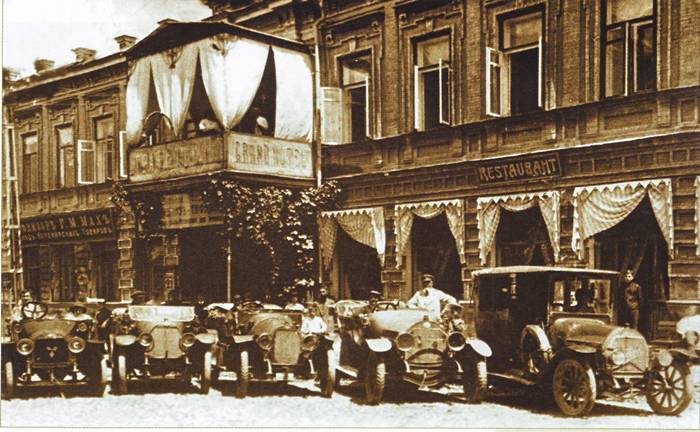 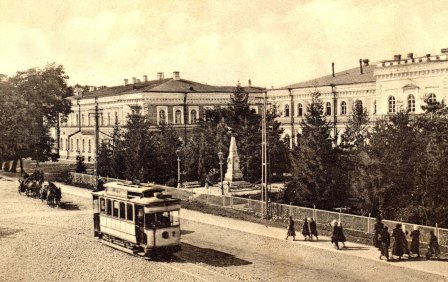 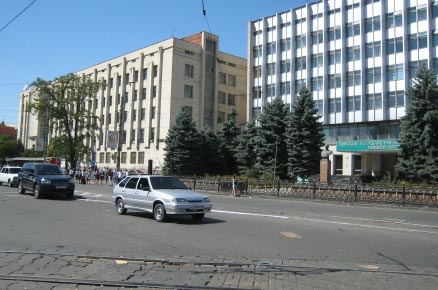 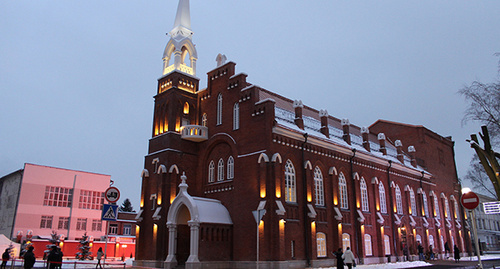 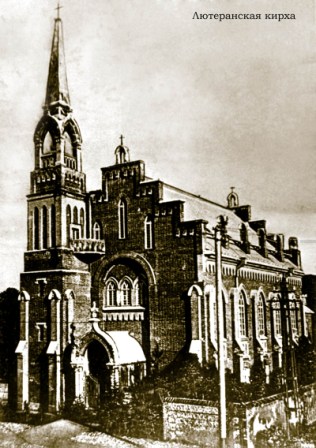 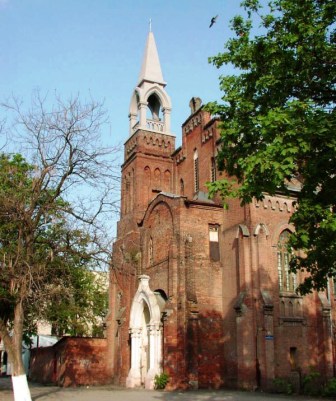 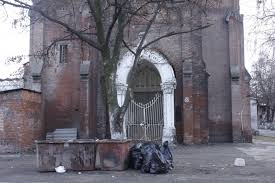 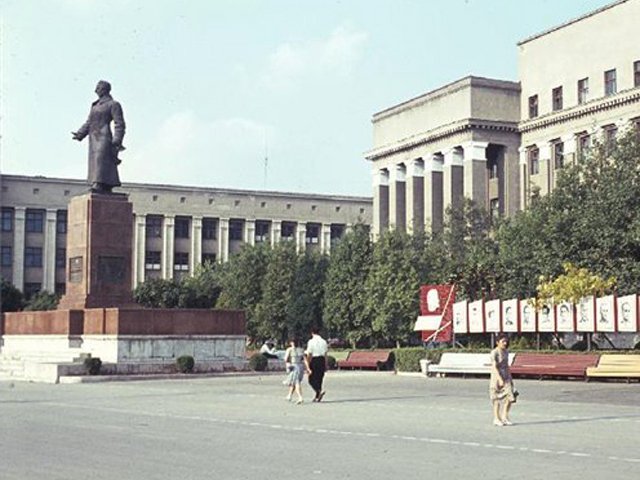 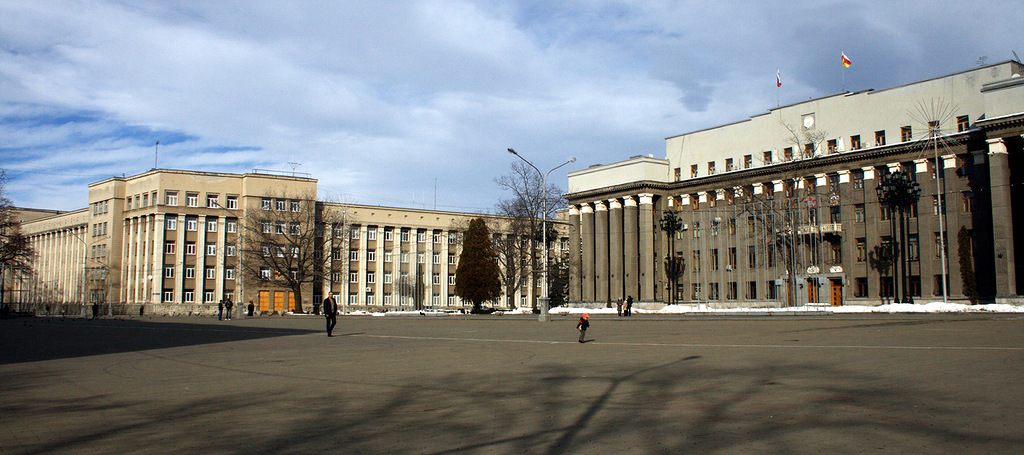 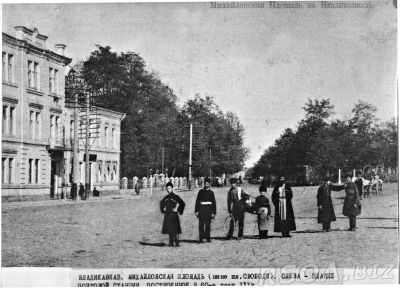 Михайловская площадь
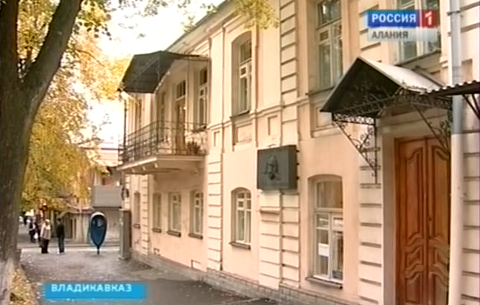 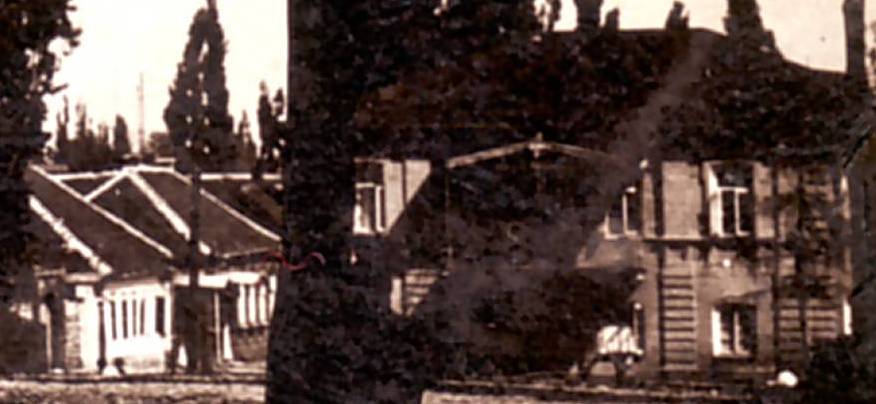 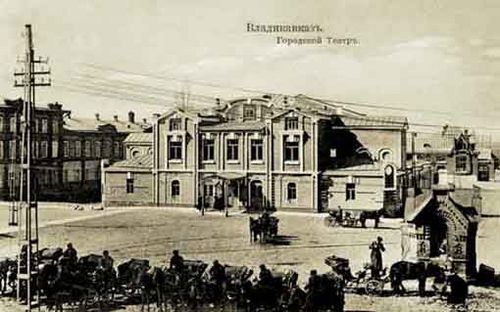 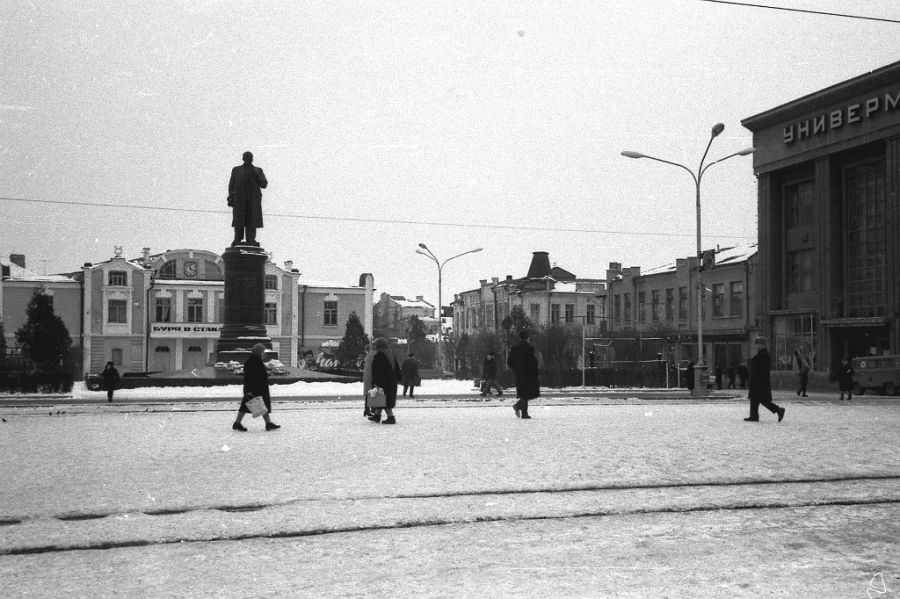 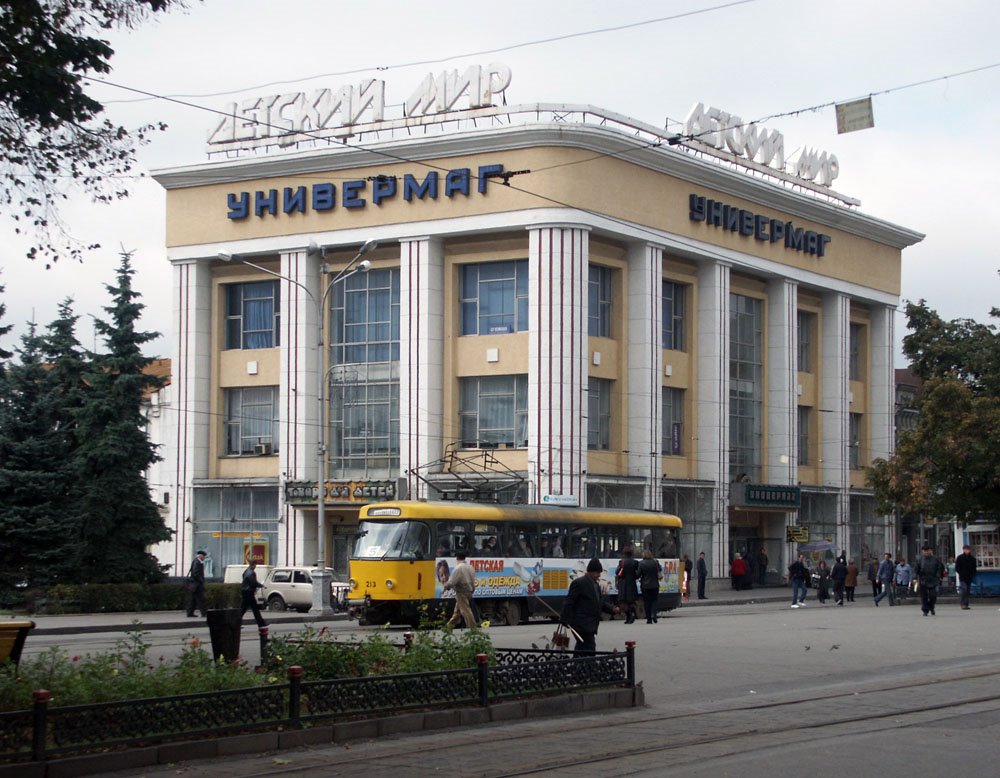 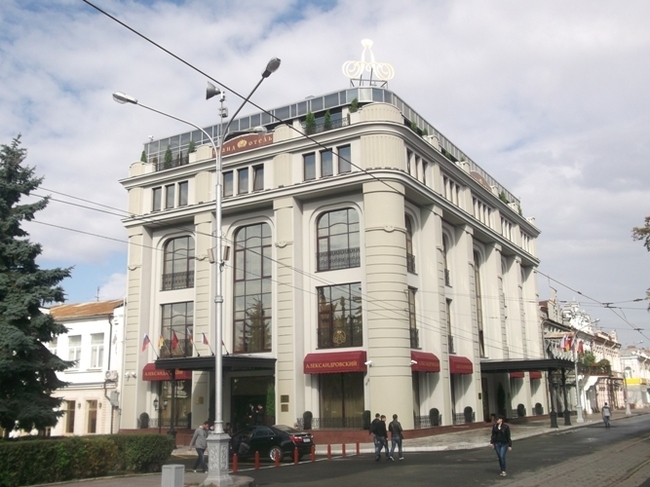 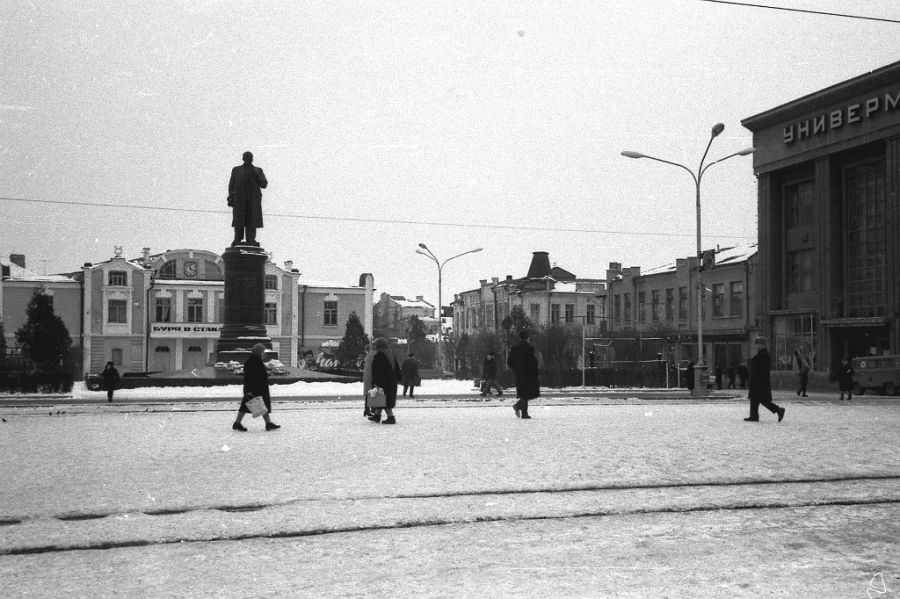 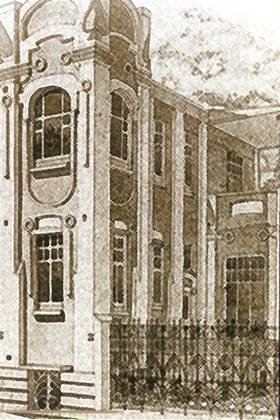 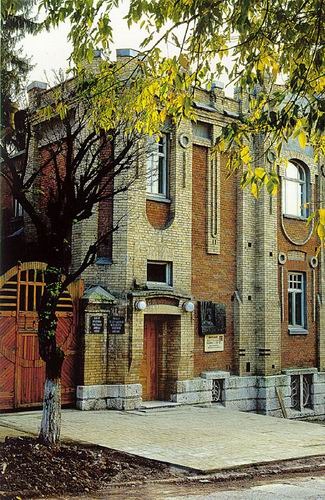 Особняк архитектора П.П. Шмидта Улица Максима Горького, 30 (бывшая Евдокимовская)
Музей театрального искусства
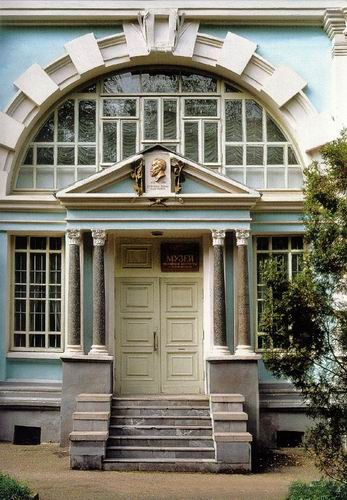 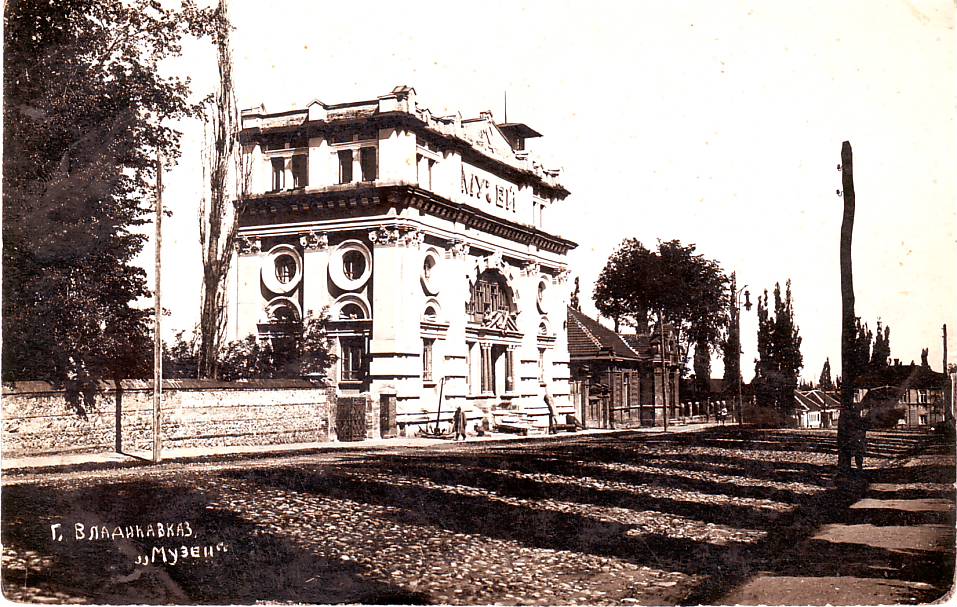 Музей осетинской литературы
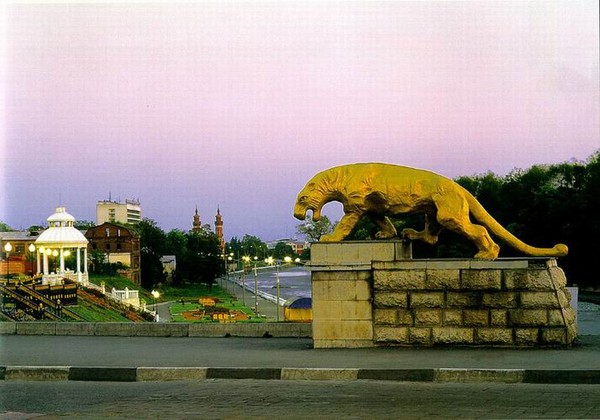 Вид на набережную Терека с чугунного моста
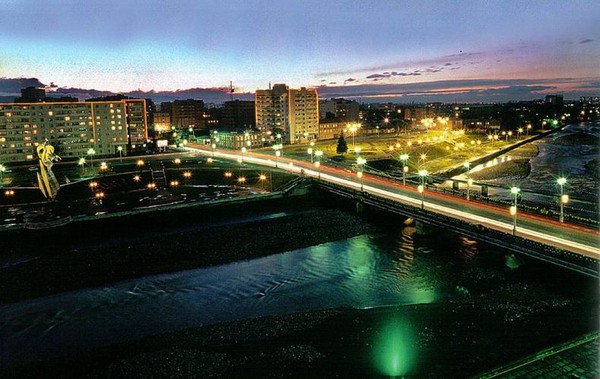 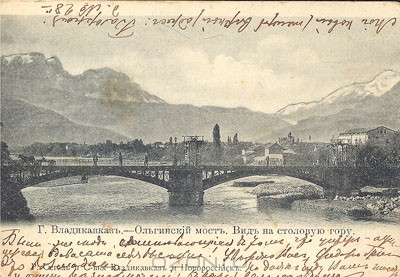 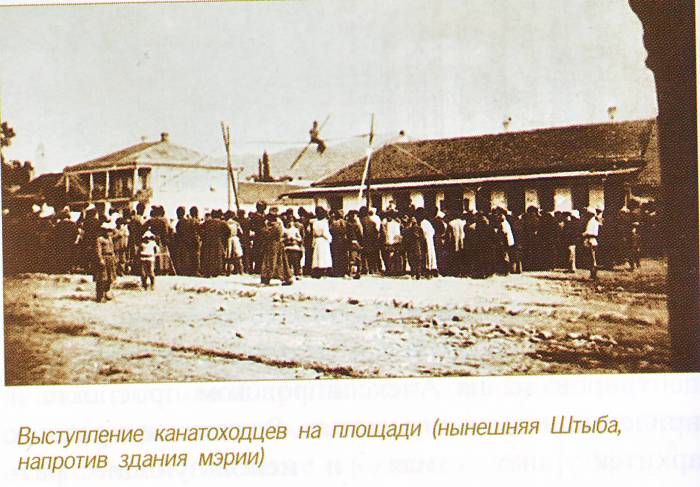 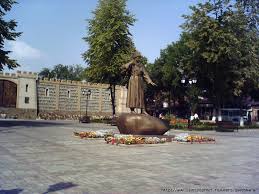 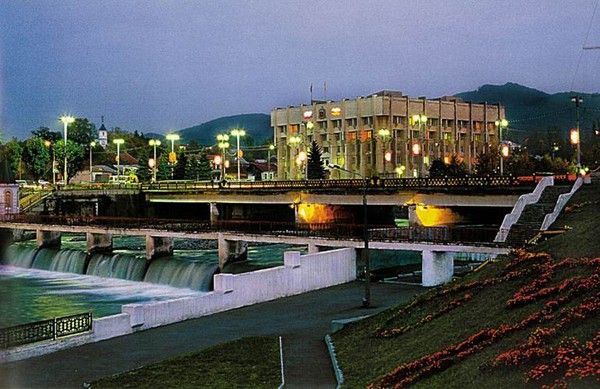 Мерия Владикавказа
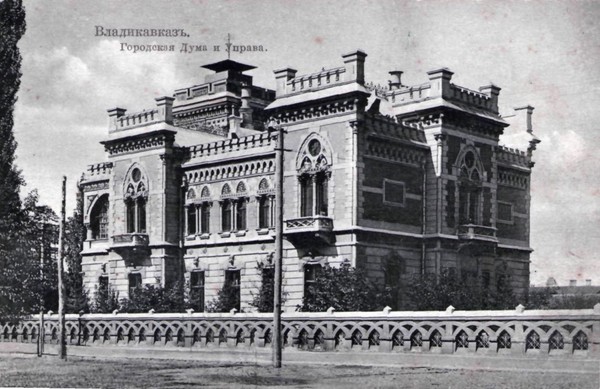 Дворец барона Штейнгеля во Владикавказе Дворец барона Штейнгеля - это роскошное, двухэтажное здание с двумя четырехугольными башнями, увенчанными зубцами. Окна овальные, полукруглые, вытянутые в готическом стиле. Балконы, лоджии, арочные галереи, масса всевозможных архитектурных украшений и скульптур – красота, хотя и смешение самых разных стилей. Дом барон построил, а жить в нем не стал. По одним слухам, он вынужден был продать его городу, по другим – подарил свой дворец Владикавказу. В те времена благотворительность и меценатство были в большой моде.
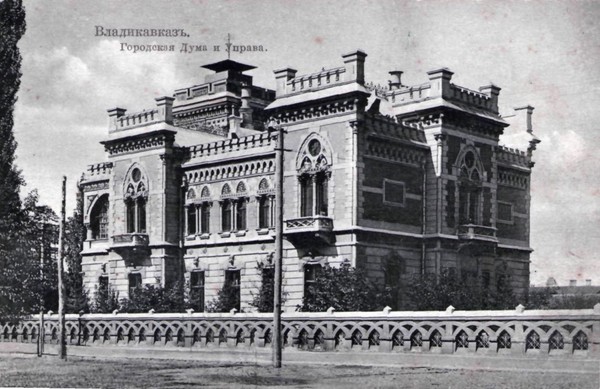 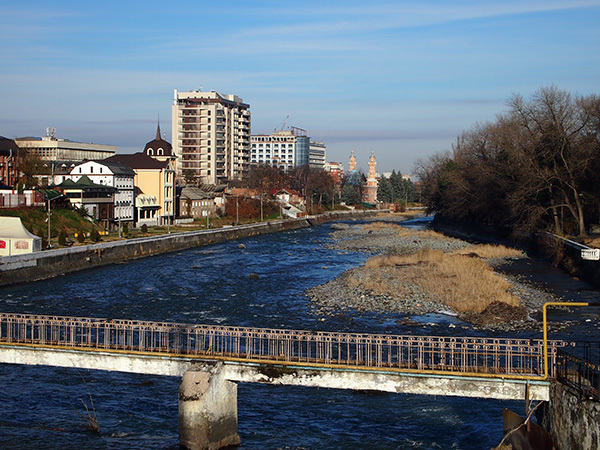 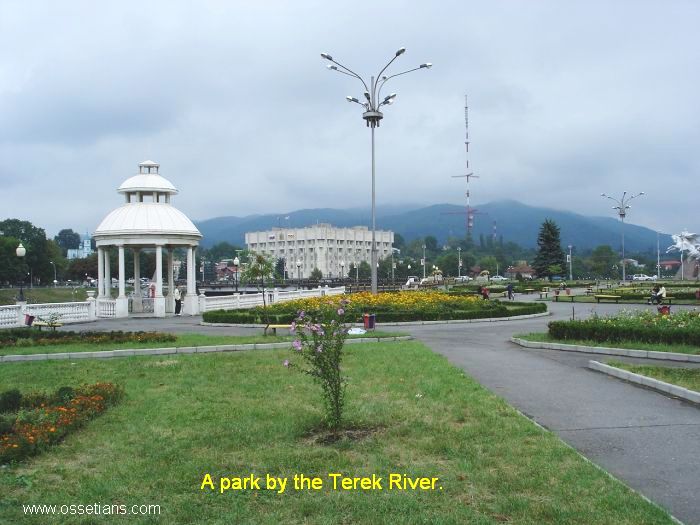 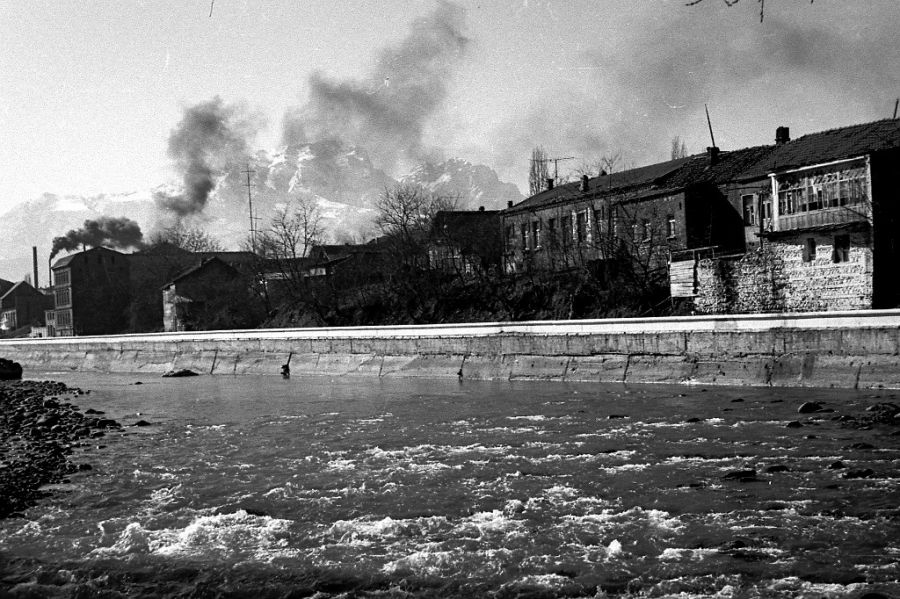 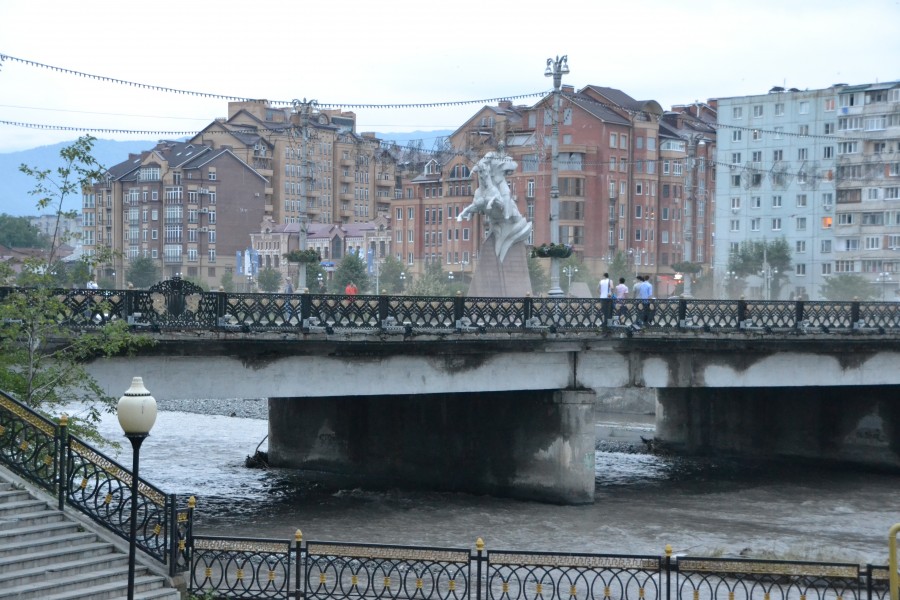 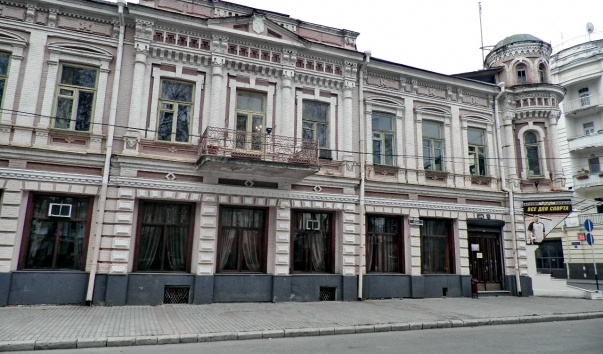 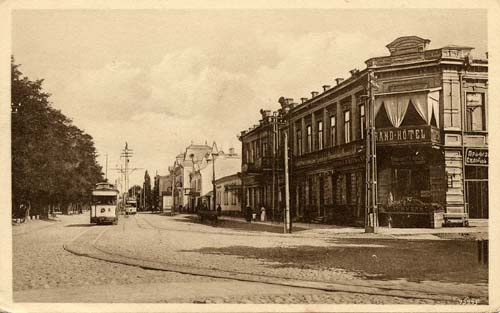 Здание бывшей гостиницы "Париж" находится на проспекте Мира города Владикавказ. Это двухэтажное здание было построено в 1880 году неким гражданином А. Амир-Алиевым с целью размещения в нем гостиницы, которая получила название «Париж». Боковой фасад здания выходил на улицу Горько
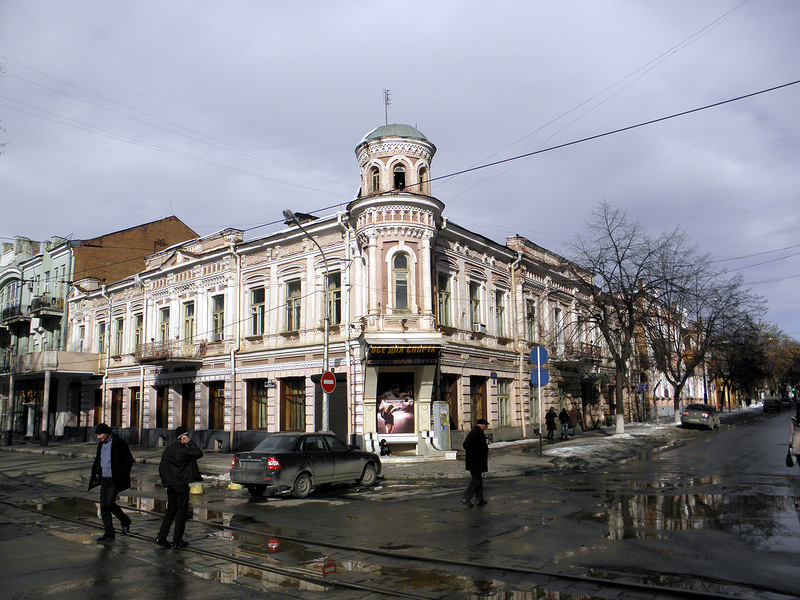 Еще одна бывшая гостиница – «Париж». Т.е. изначально это была гостиница «Франция» хозяина Прохорова ,а уж потом стал «Париж» хозяина Амир-Алиева.
Общество взаимного кредита.
Построено по проекту самого модного архитектора во Владикавказе рубежа XIX-XX веков П.П. Шмидта в 1902
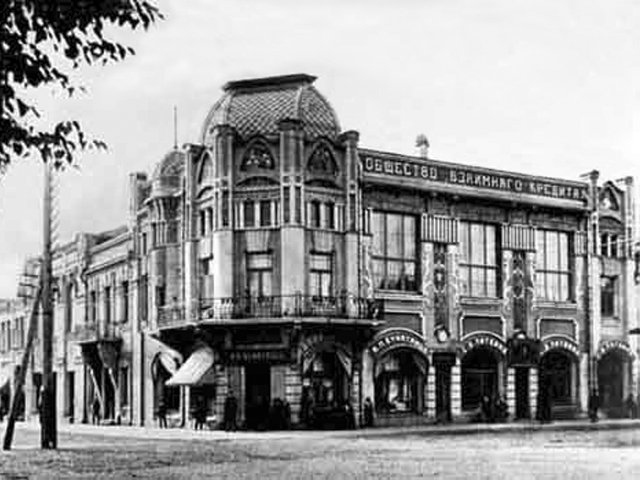 То же место в 1978 году.
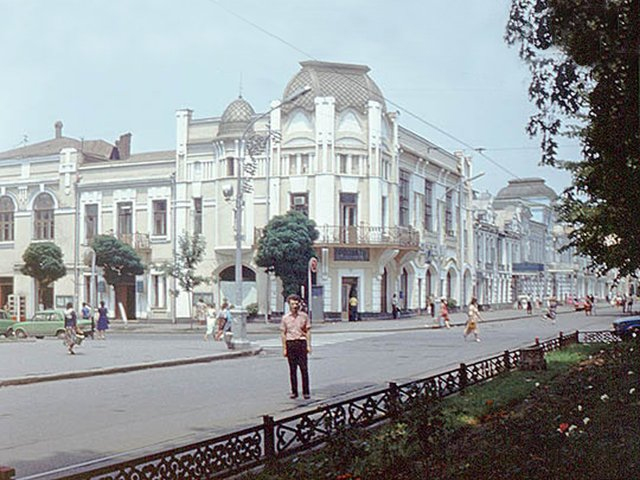 сегодня
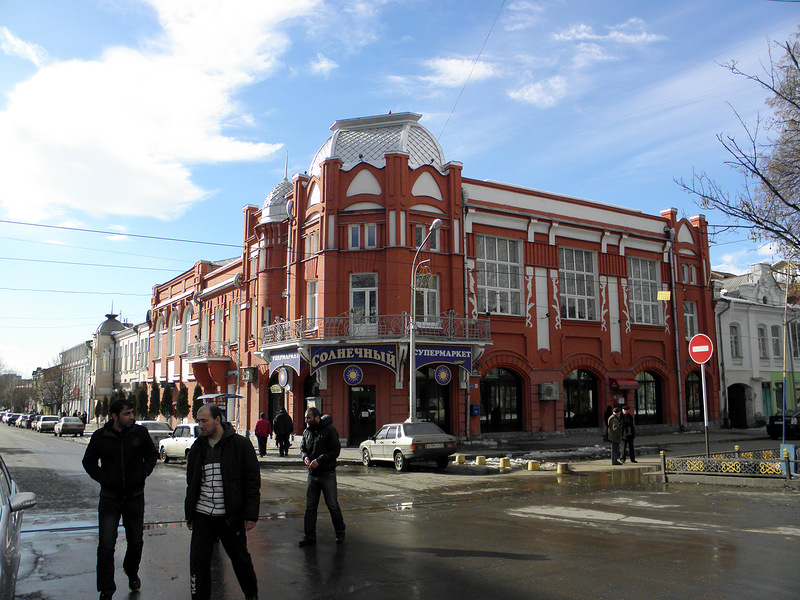 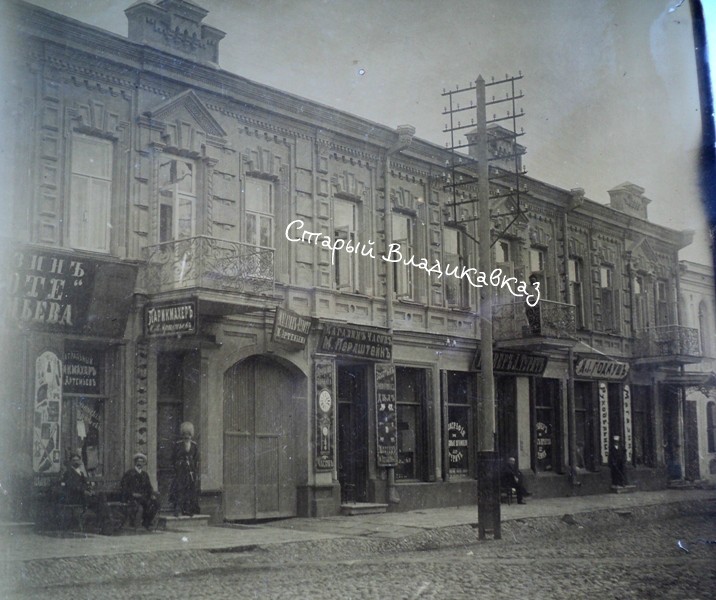 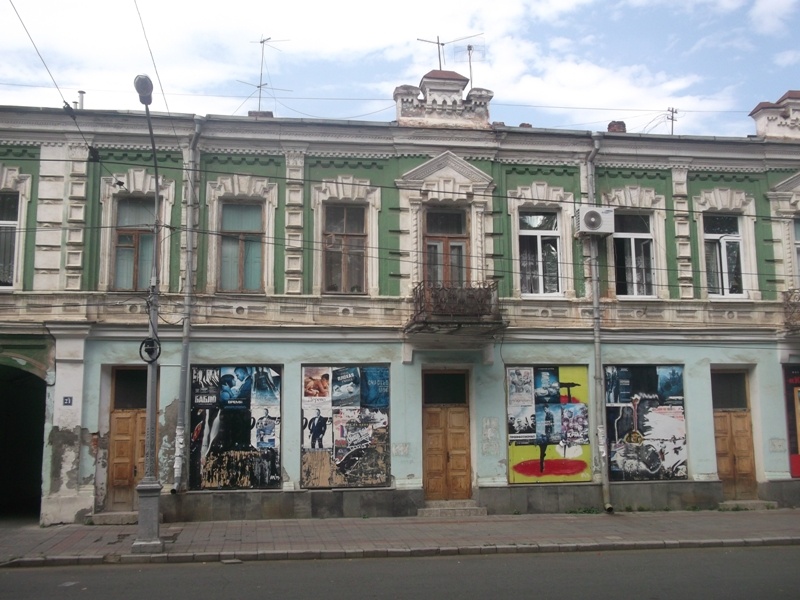 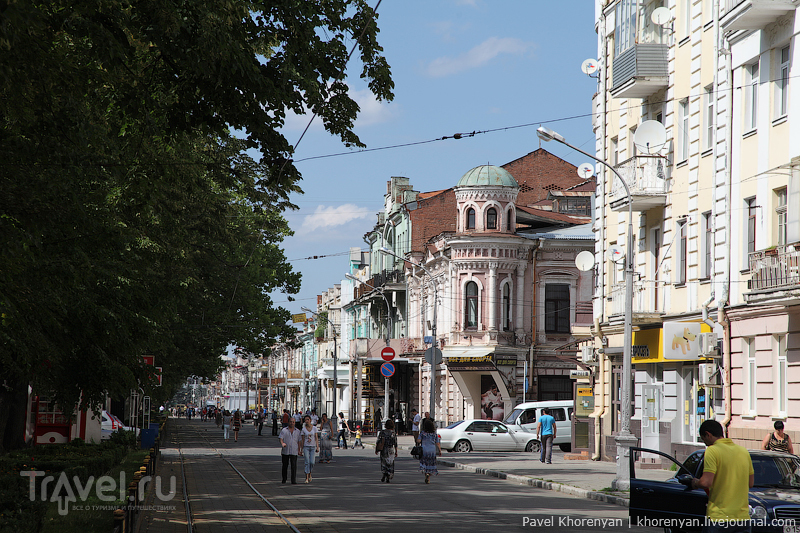 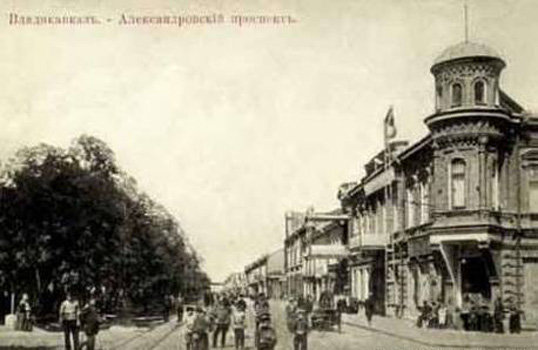 вокзал
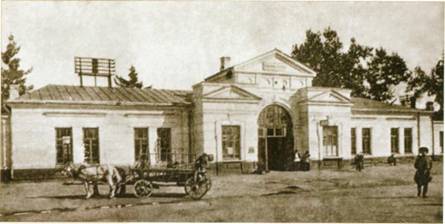 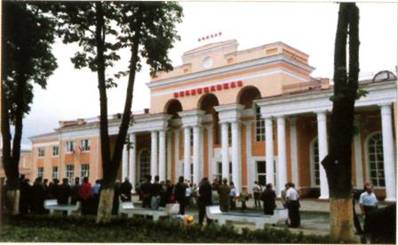 Музыкальный театр
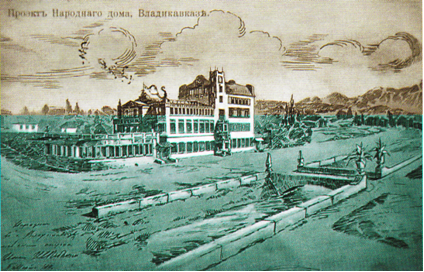 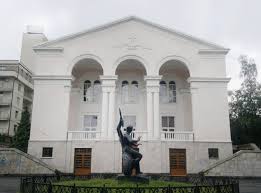 На месте нынешнего сквера,был одноэтажный особняк с большим двором в котором долгие годы размещался детский сад.А в царские времена здесь был магазин винно-гастрономической торговли Баранова Ивана Ивановича.
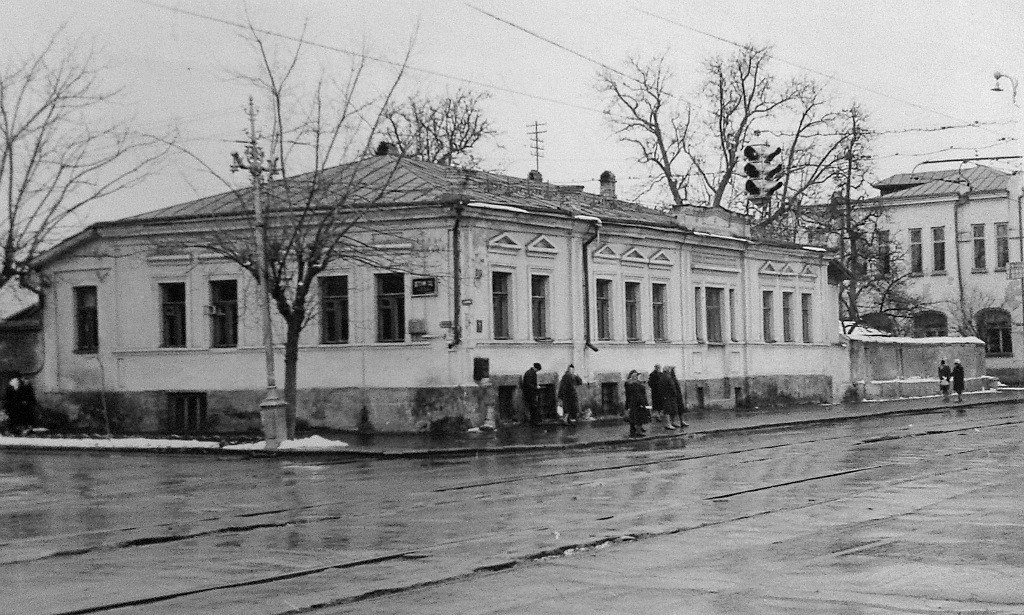 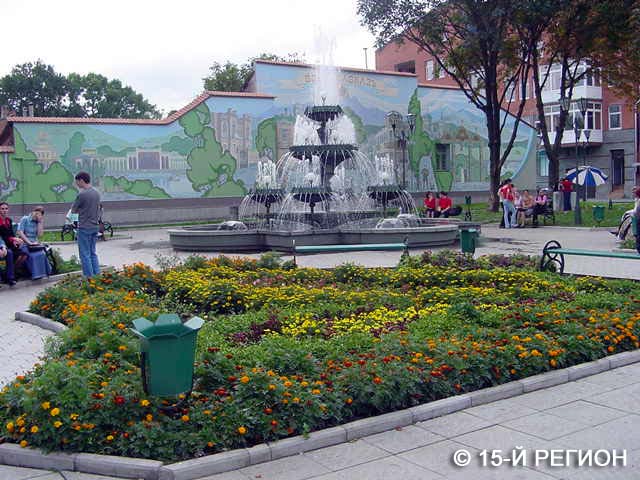 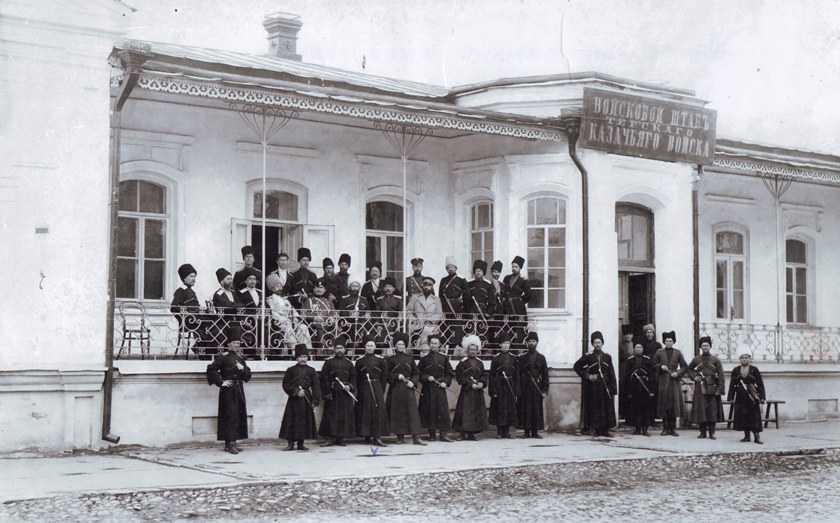 Детский магазин «Хумана»
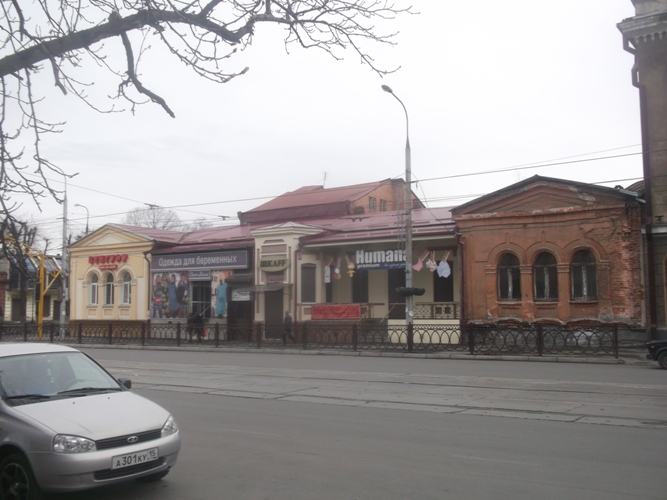 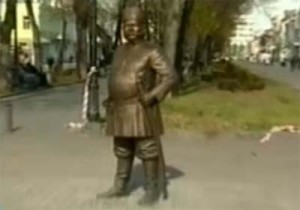 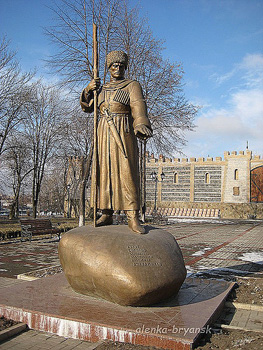 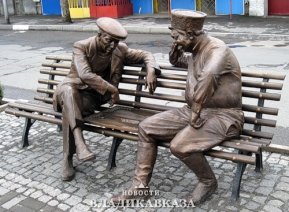 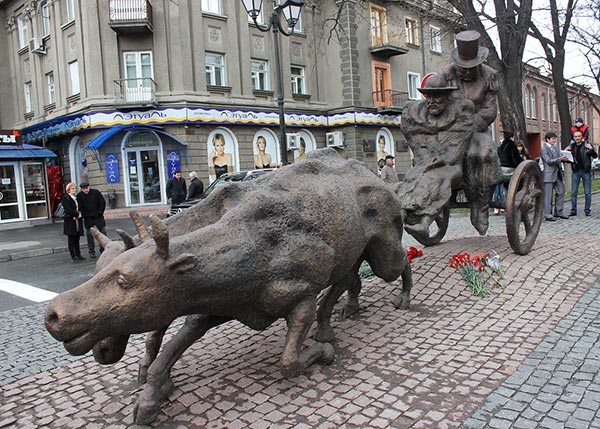 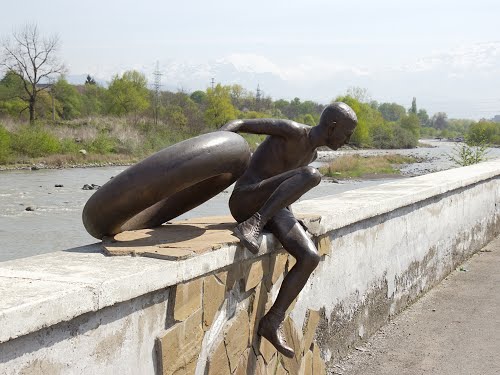 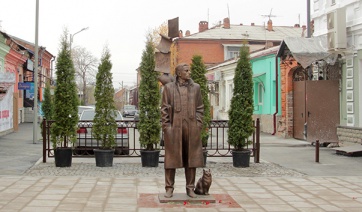 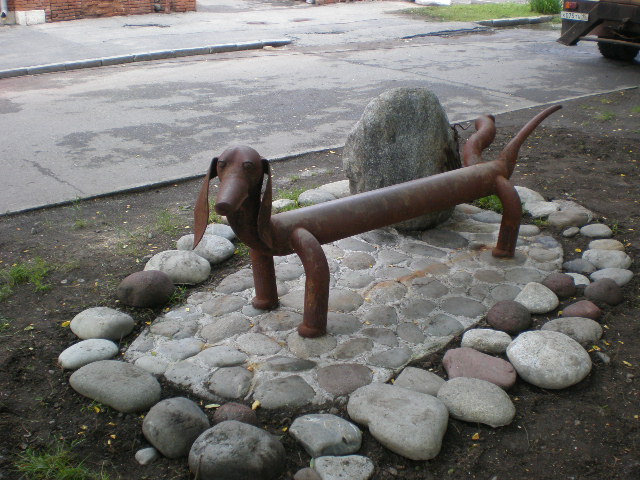 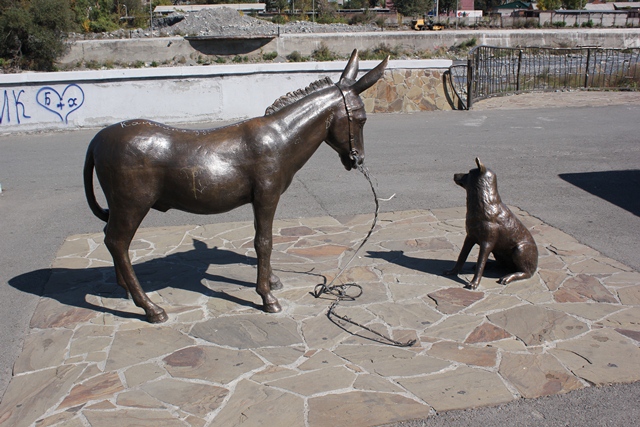 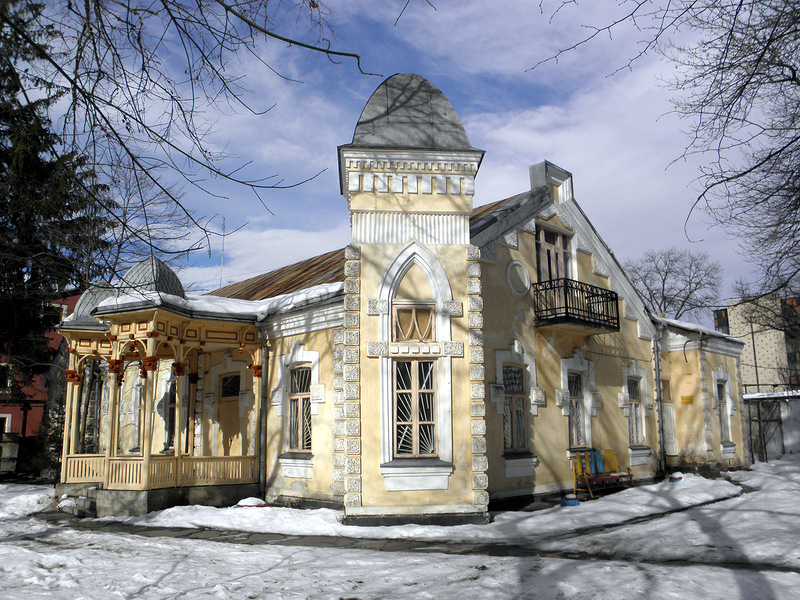 Дворец барона Штейнгеля во Владикавказе - это роскошное, двухэтажное здание с  башнями. Окна овальные, полукруглые, вытянутые в готическом стиле. Балконы, лоджии, арочные галереи, масса всевозможных архитектурных украшений и скульптур – красота, хотя и смешение самых разных стилей. Дом барон построил, а жить в нем не стал. По одним слухам, он вынужден был продать его городу, по другим – подарил свой дворец Владикавказу.
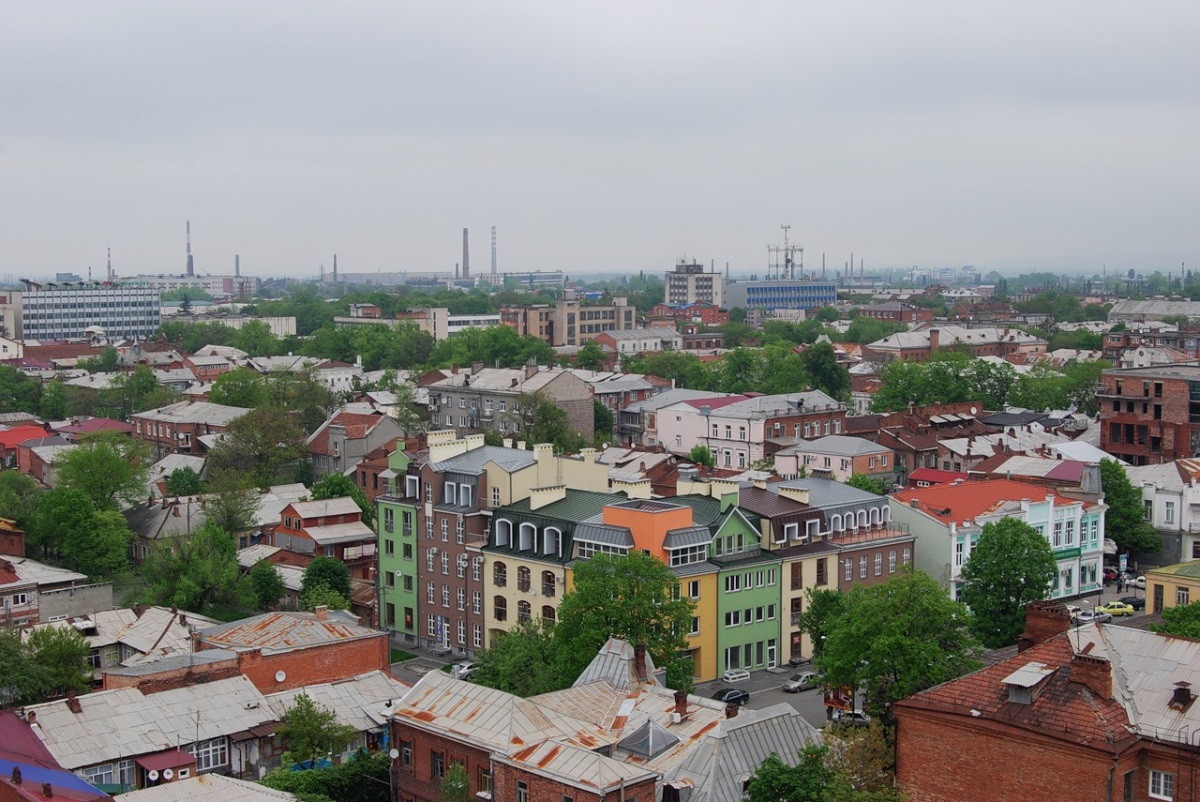